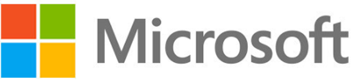 An Efficient Lorentz Equivariant Graph Neural Network for Jet Tagging
Qi Meng
Microsoft Research, AI4Science
Jan 29, 2024
1/28/2024
Talk at CAS
1
[Speaker Notes: Qi and I will share the progress on the generalization theory of deep learning.]
AI for Science
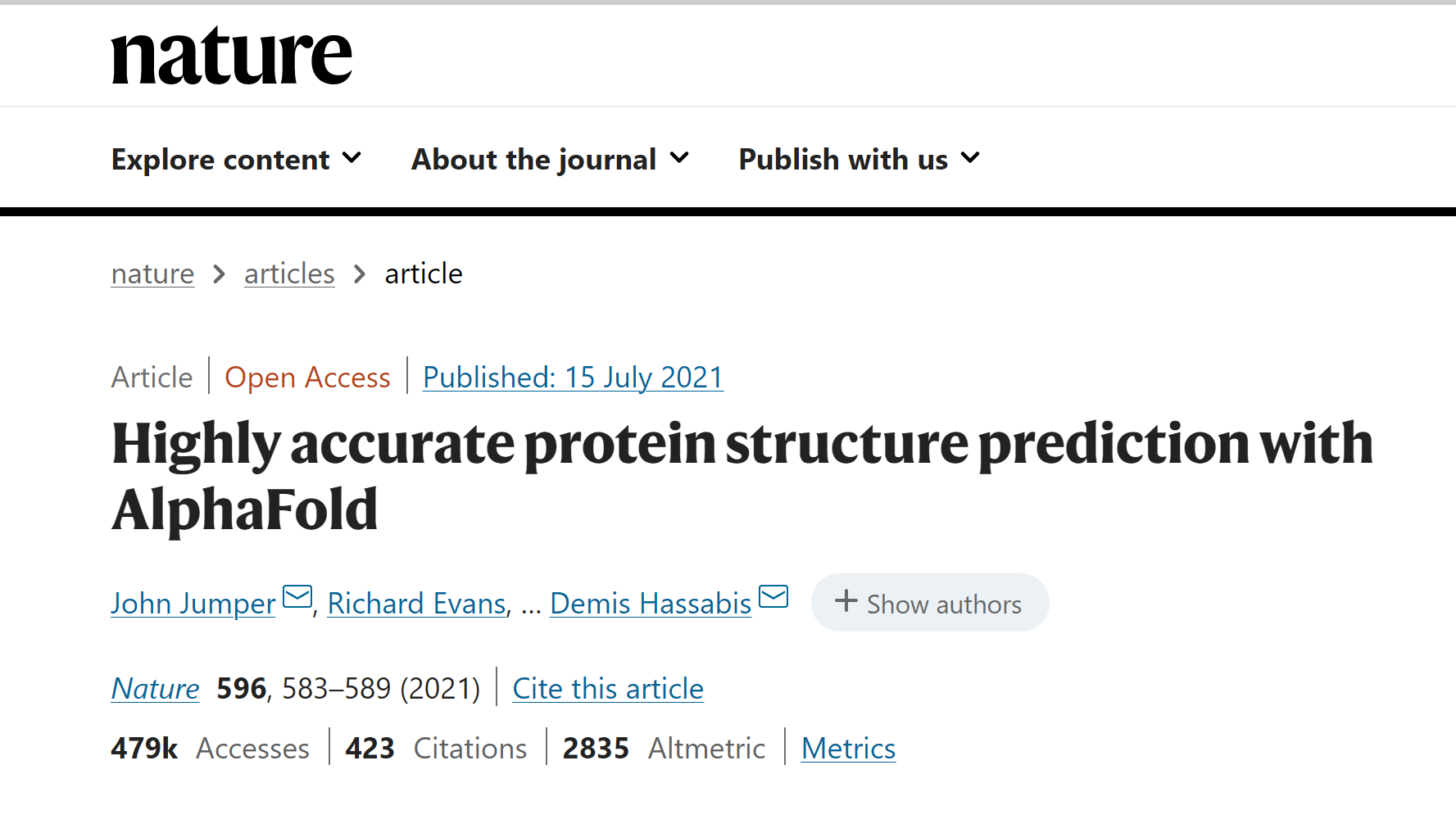 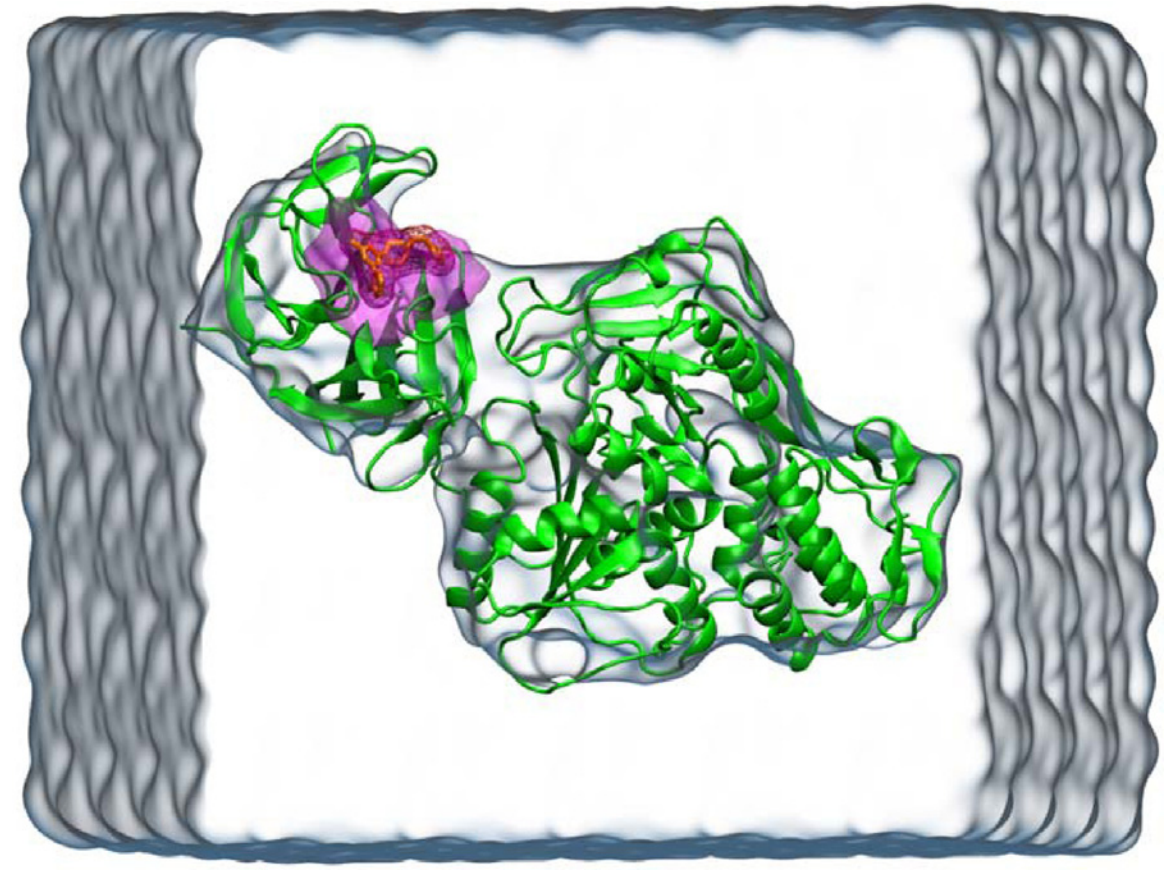 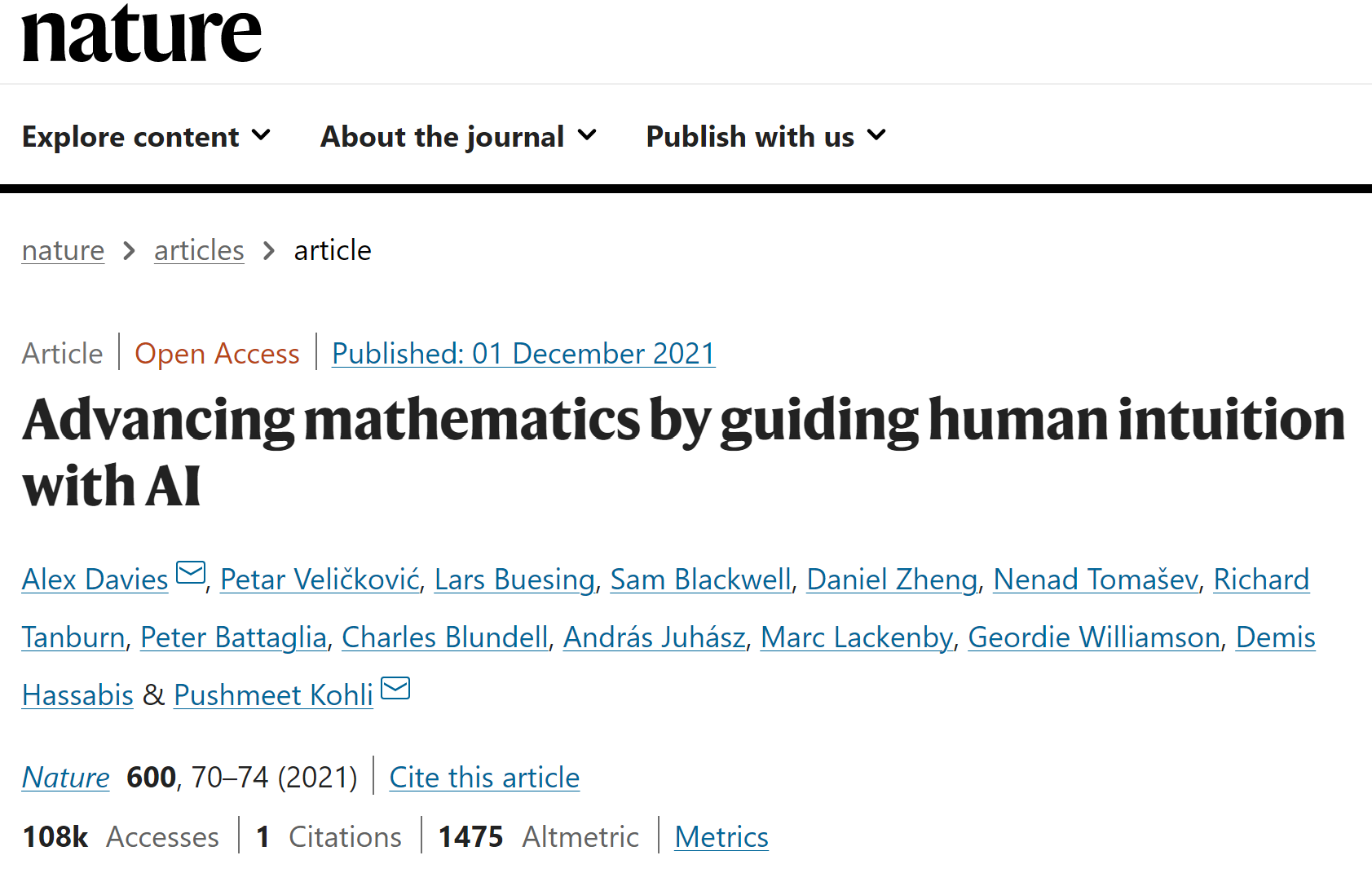 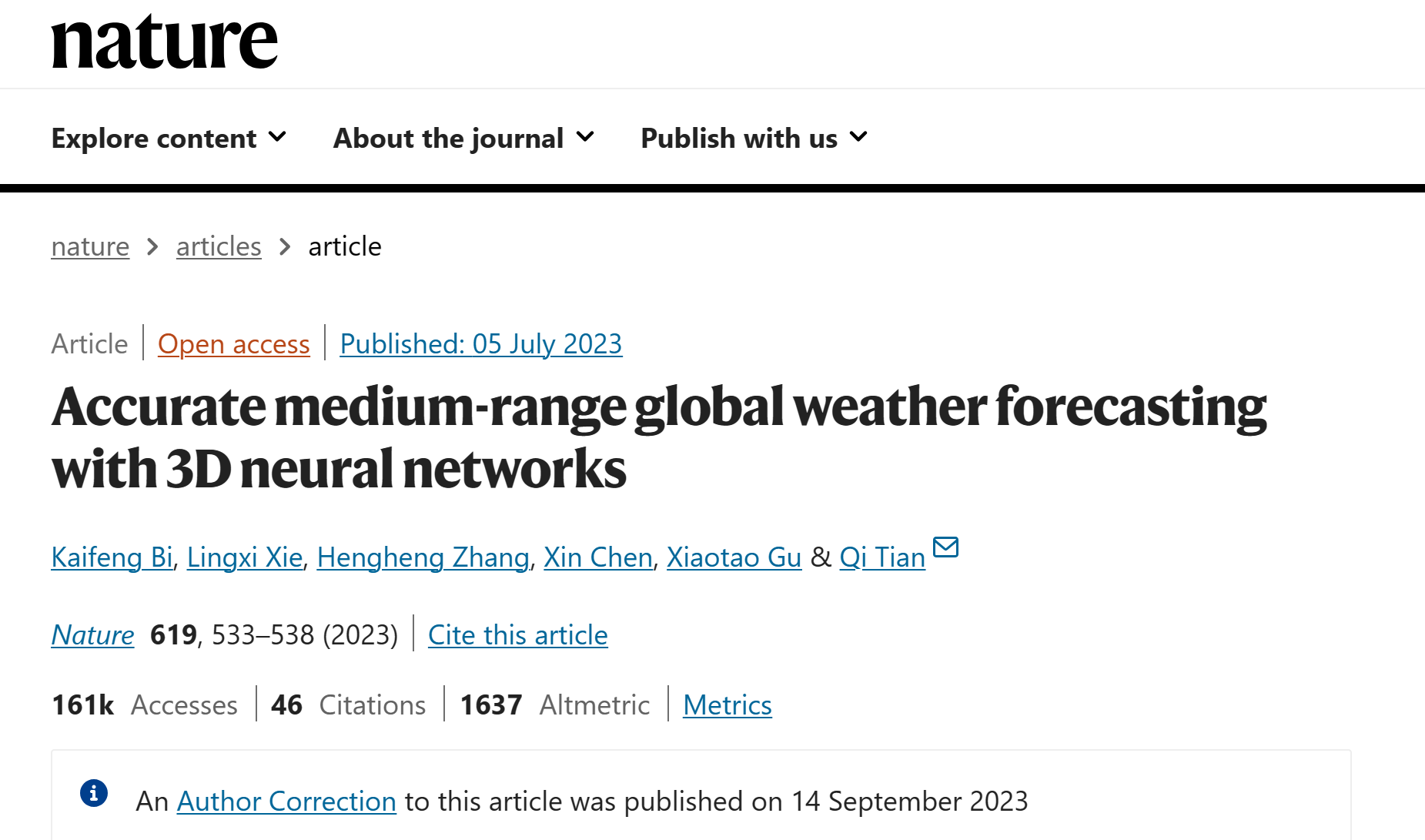 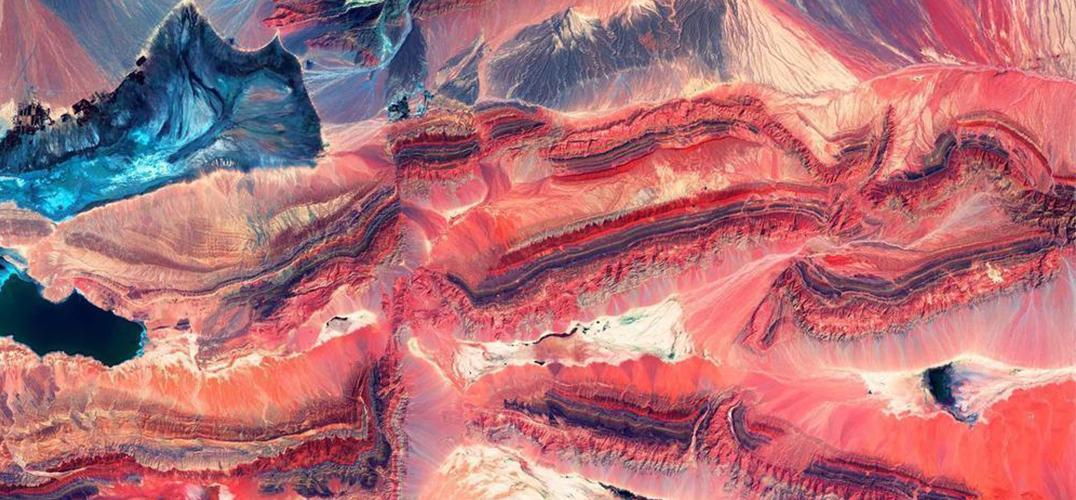 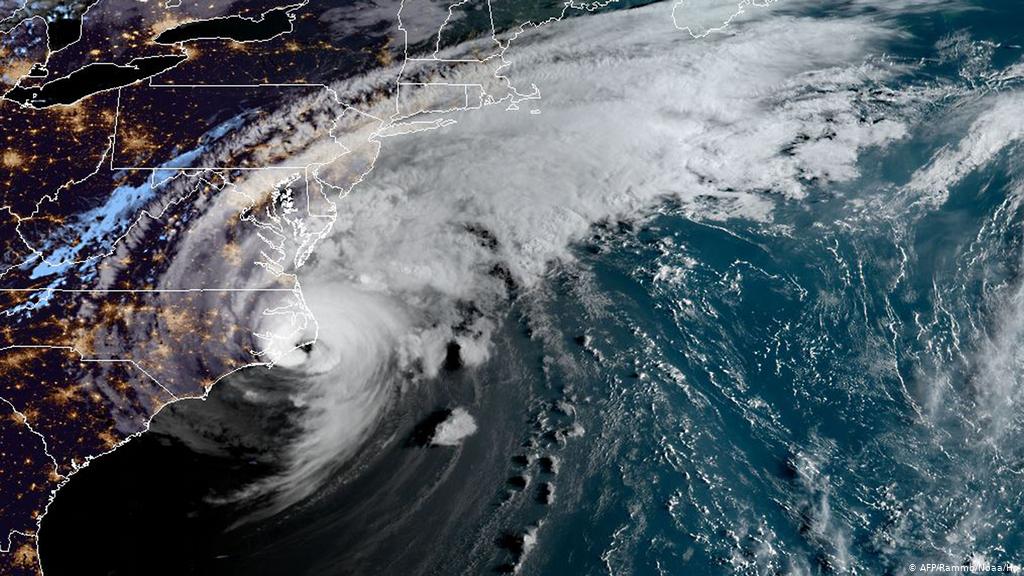 Drug Discovery
Geological Exploration
Weather Forecasting
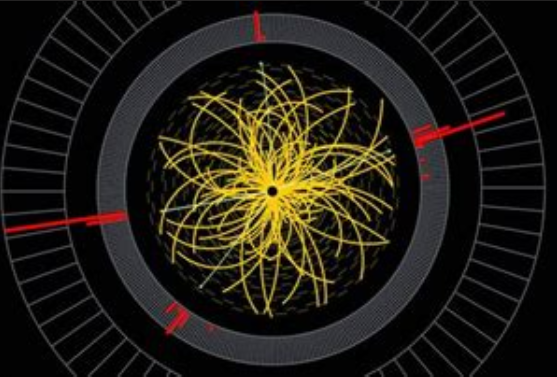 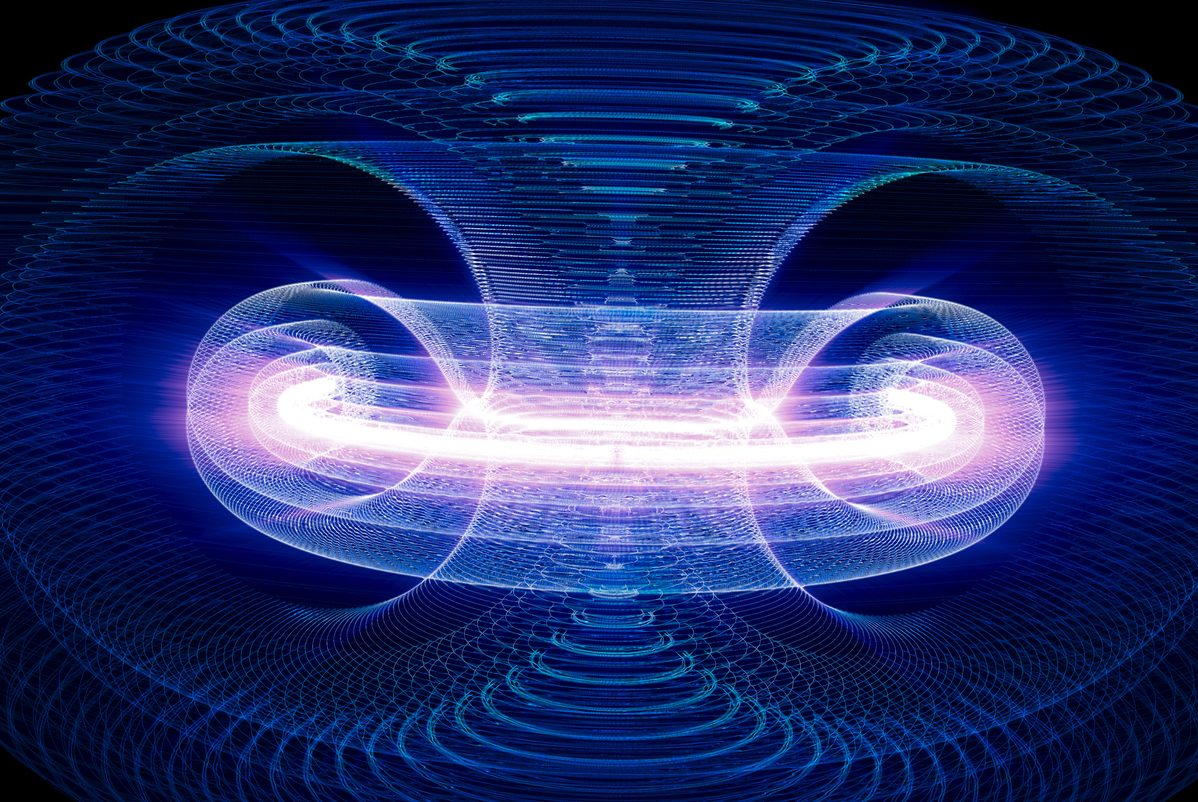 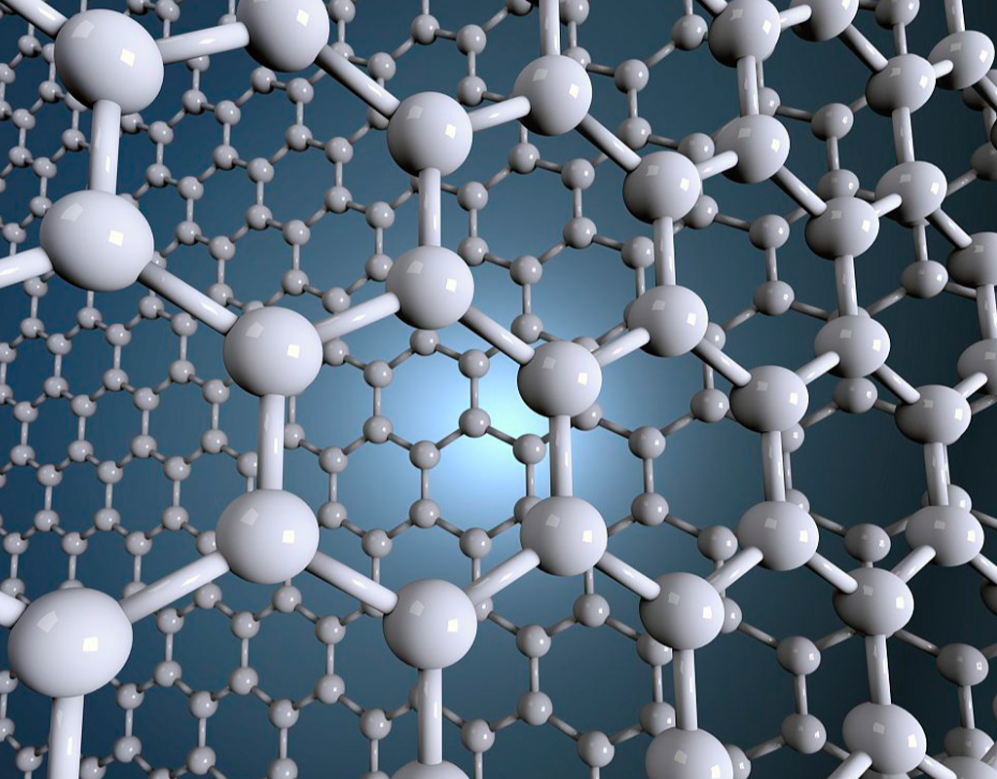 Particle Detection
Clean Energy
Material Design
Science is the technological foundation to solve many important problems.
1/28/2024
Talk at CAS
2
Big Data Era
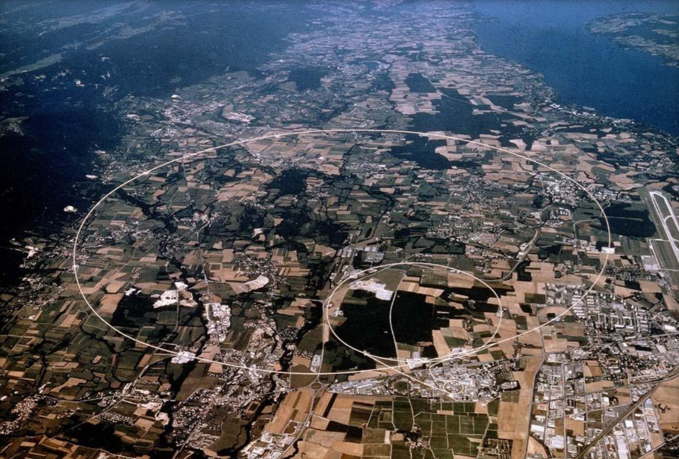 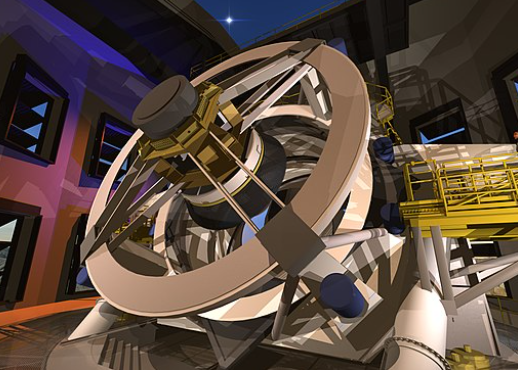 Large Hadron Collider (LHC)
Large Synoptic Survey Telescope (LSST)
The rate of experiments at LHC has reached hundreds of millions of collisions per second, which means tens of gigabytes of data will be produced each year.
LSST will produce 2 TB data per night and will ultimately produce 100 PB of images!
1/28/2024
Talk at CAS
3
[Speaker Notes: 天王星->海王星]
Deep Neural Networks
…..
…..
…..
Deep neural networks are efficient universal approximators of high-dimensional continuous function.
1/28/2024
Talk at CAS
4
Deep Neural Networks
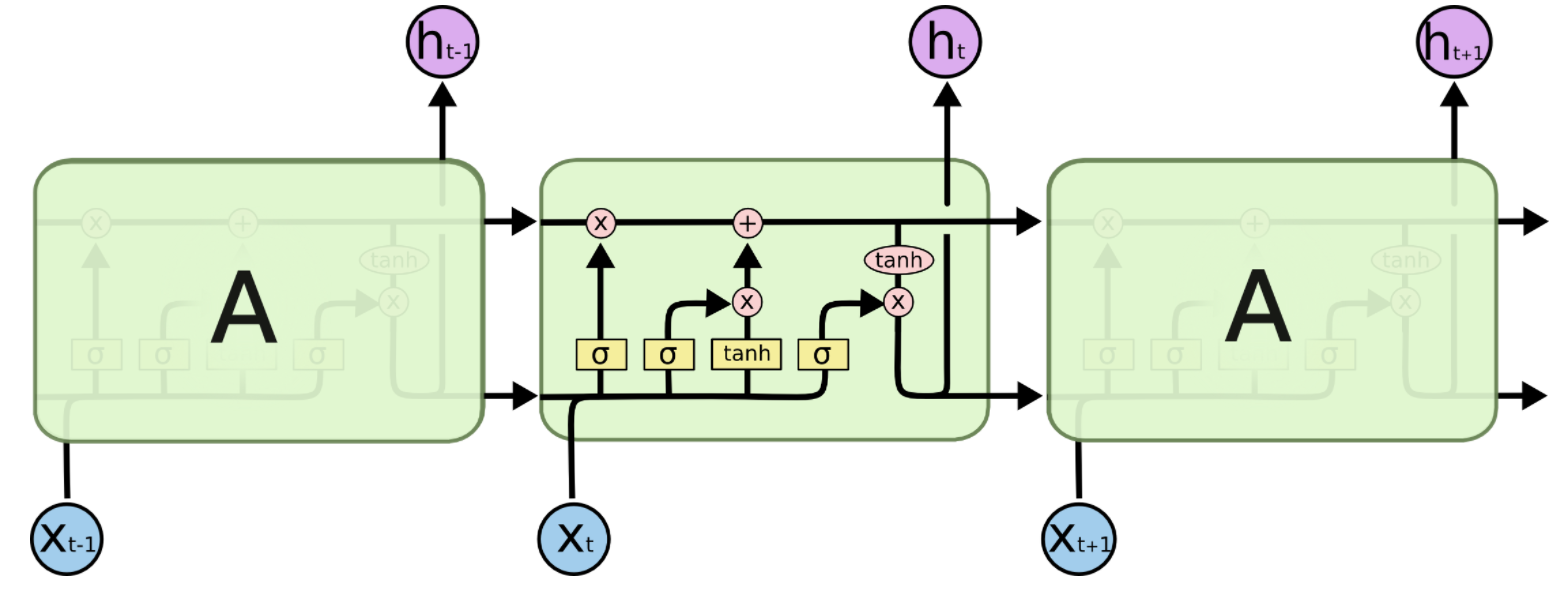 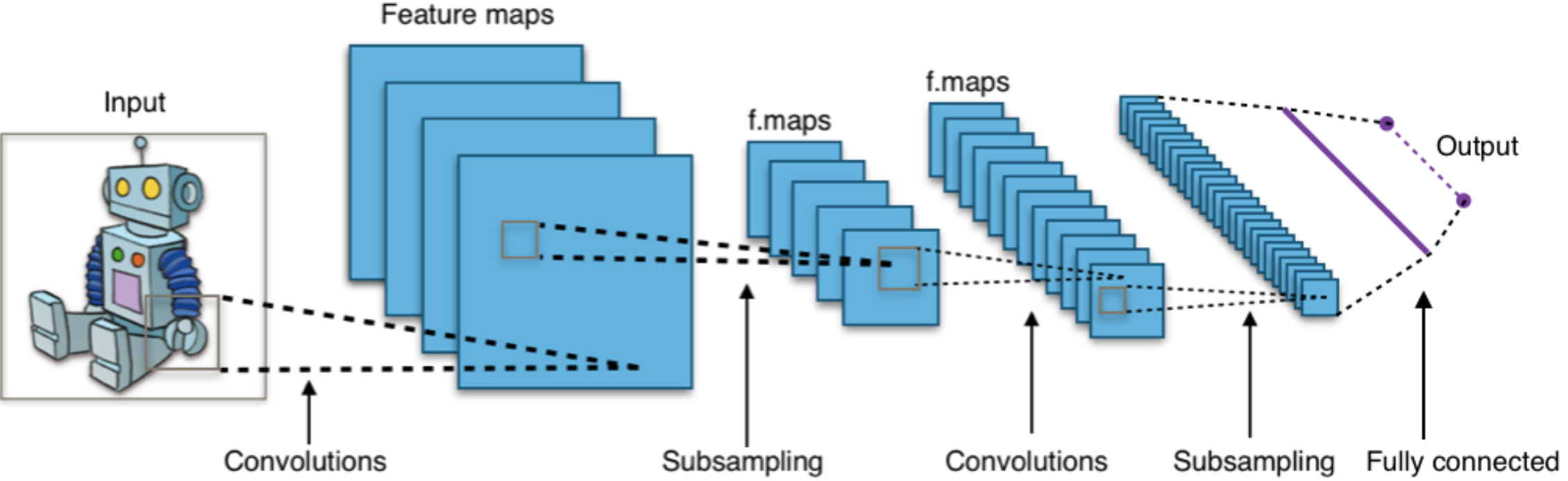 Recurrent neural network for time-series
Convolutional neural network for image
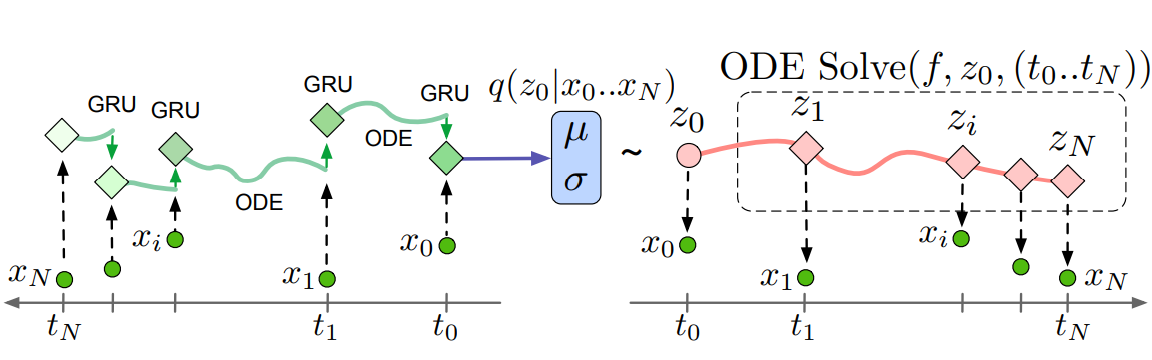 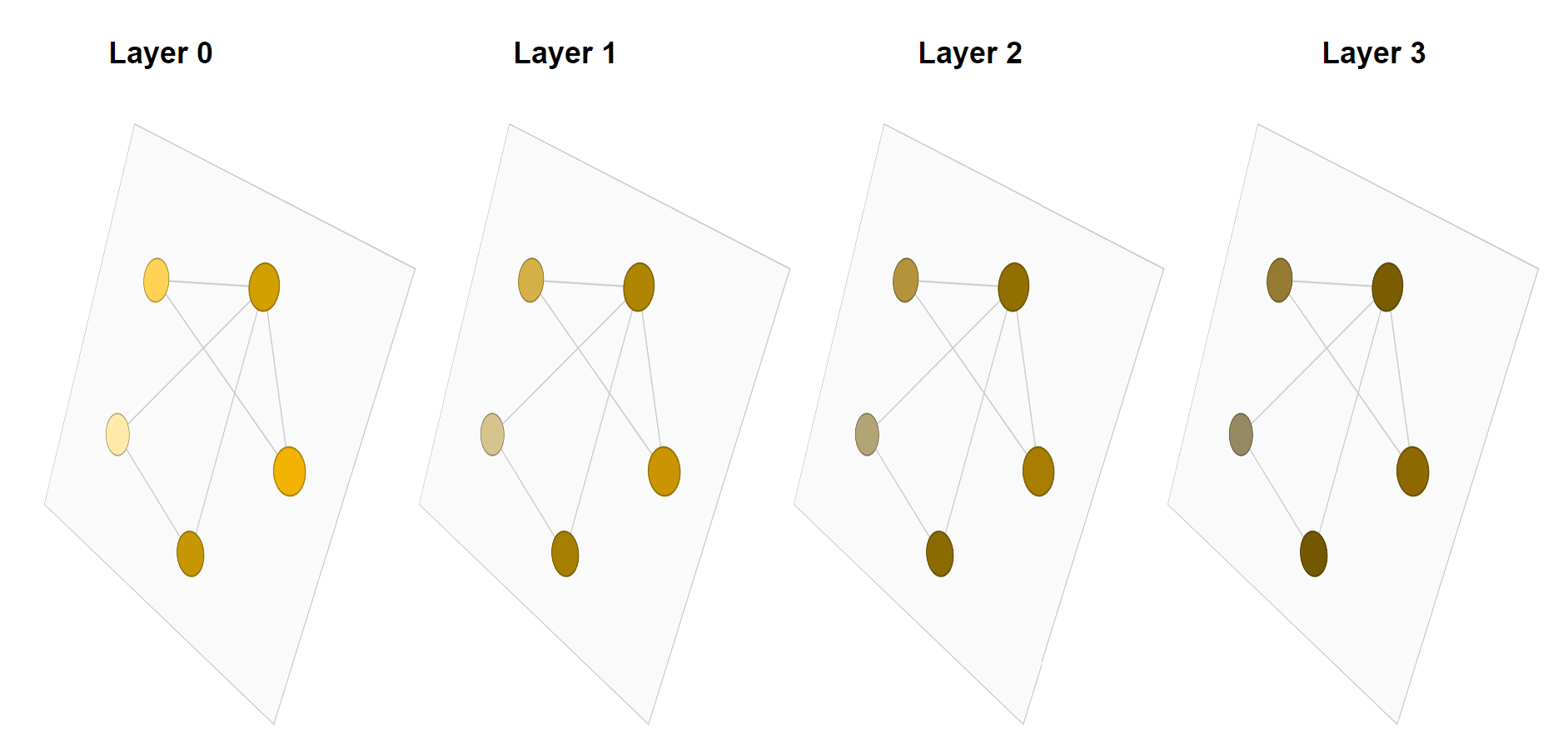 Neural ODE for irregular time-series [Rubanova, et al, 2020]
Graph neural network for point cloud
1/28/2024
Talk at CAS
5
Challenges
Black box model
Physical systems
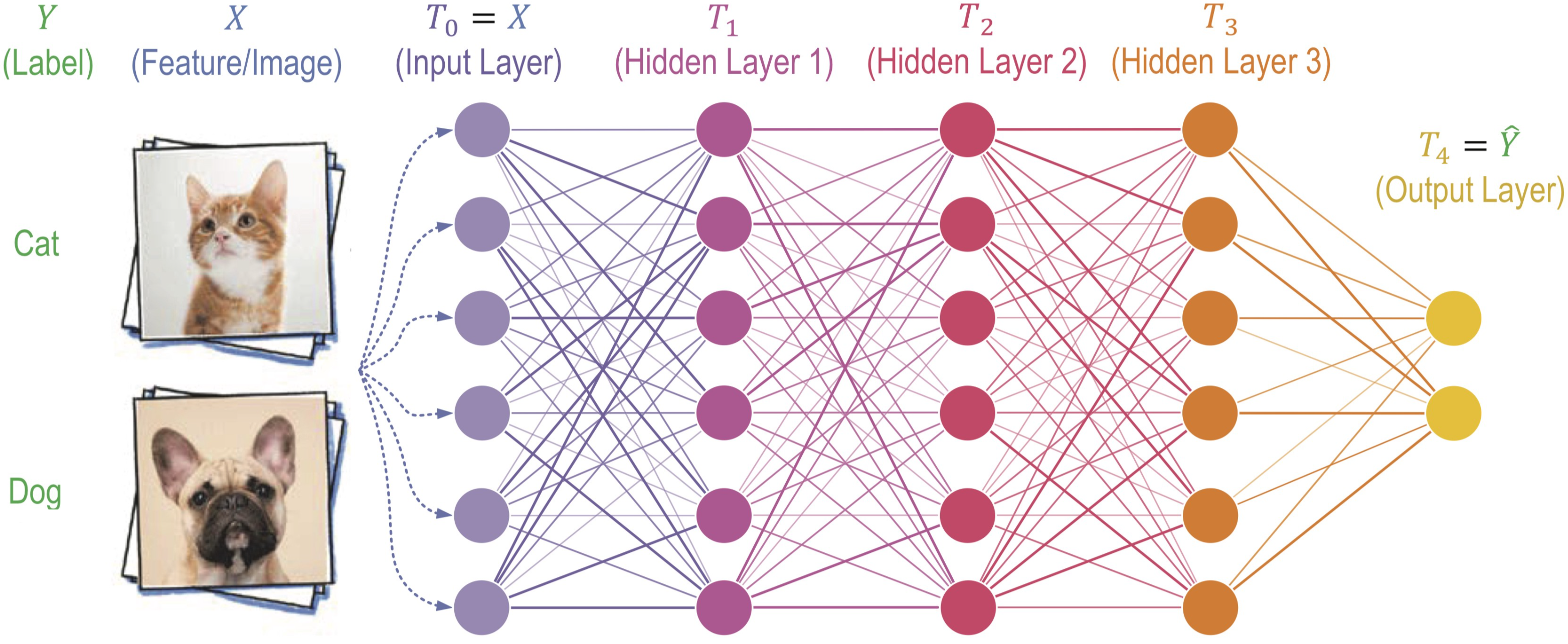 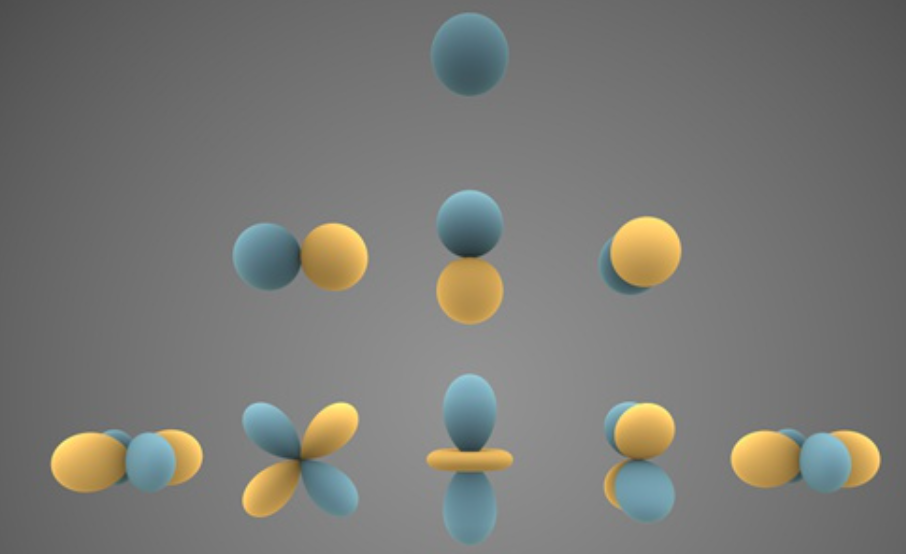 High expressiveness 
Hard to learn the symmetries 
Hard to extrapolate to new conditions 
Accurate models of the world are built upon notions of its underlying symmetries
1/28/2024
Talk at CAS
6
[Speaker Notes: 天王星->海王星]
Symmetry Preserving DNN Models
Symmetry: Conservation law  -> Hamiltonian neural networks [Greydanus,et al,2019] 
                                                         Lagrangian neural networks  [Cranmer, et al, 2019]
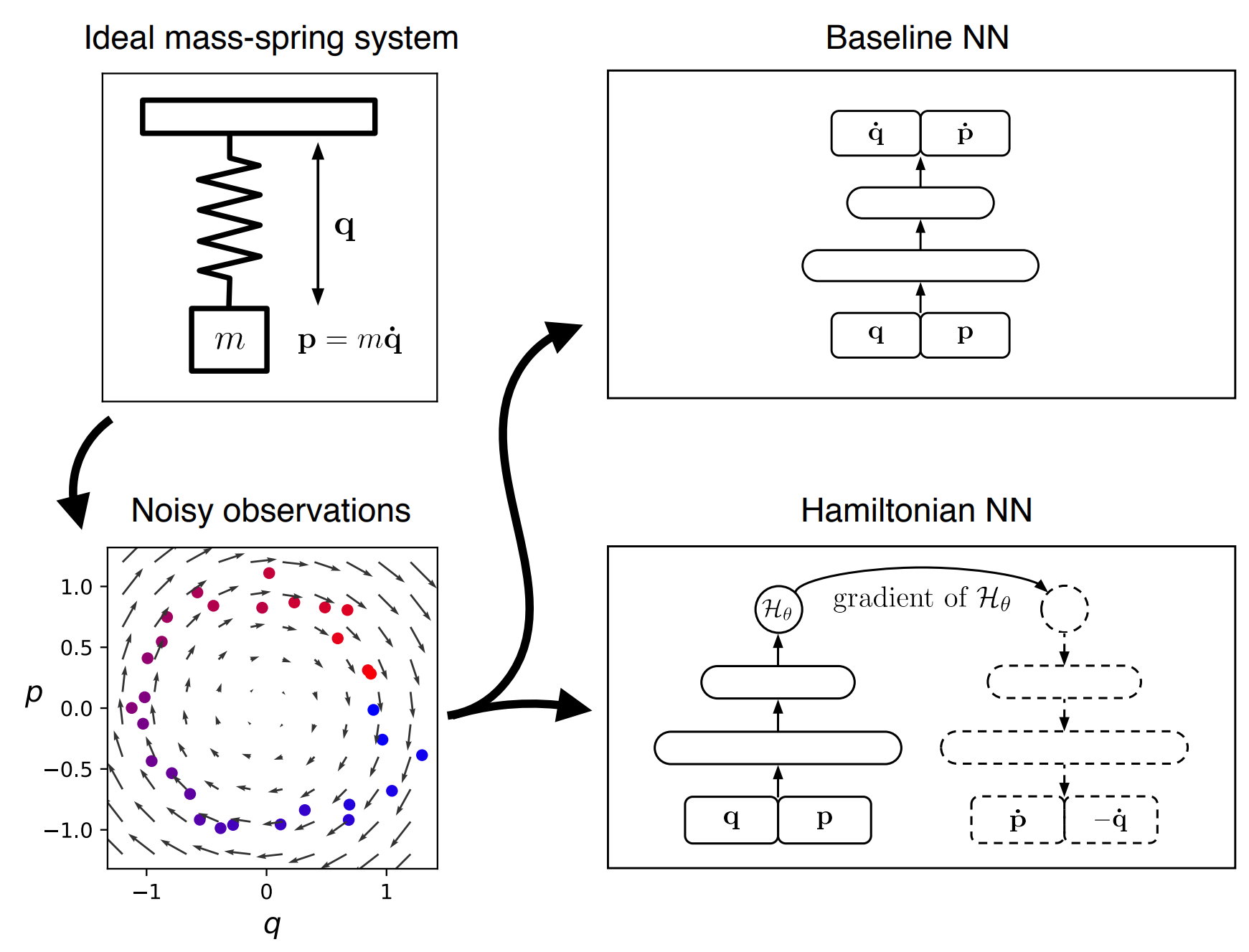 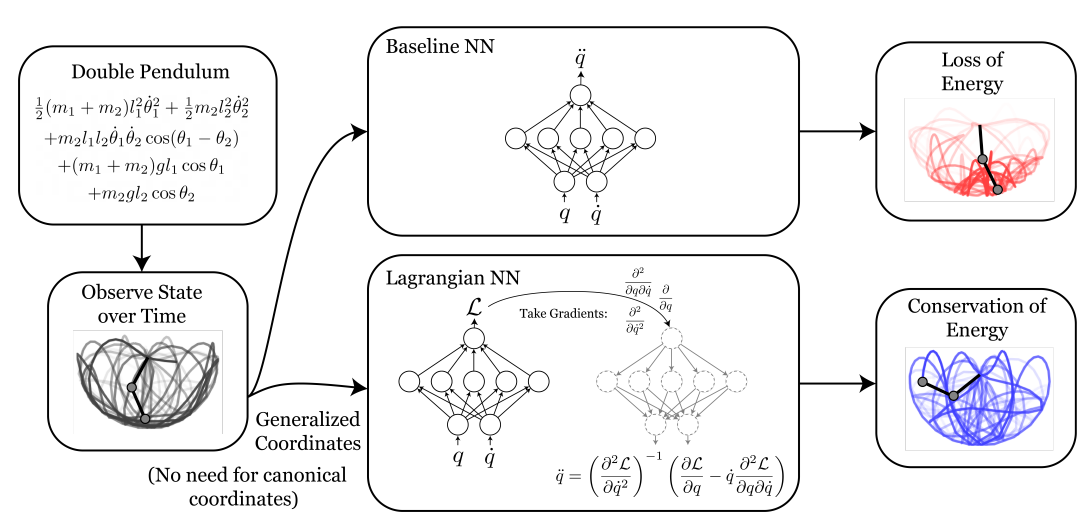 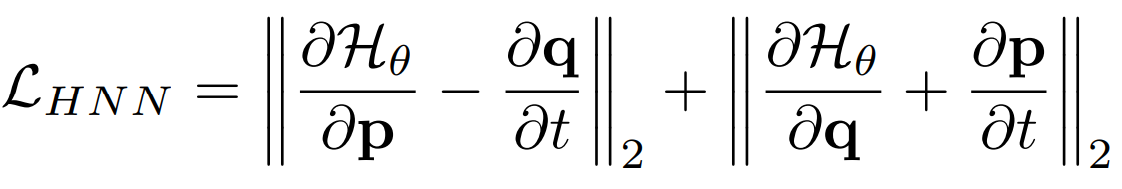 Hamiltonian neural networks
Lagrangian neural networks
1/28/2024
Talk at CAS
7
[Speaker Notes: 天王星->海王星]
Symmetry Preserving DNN Models
Symmetry: SE(3) equivariance -> SE(3) transformer [Fuchs, et al,2020]
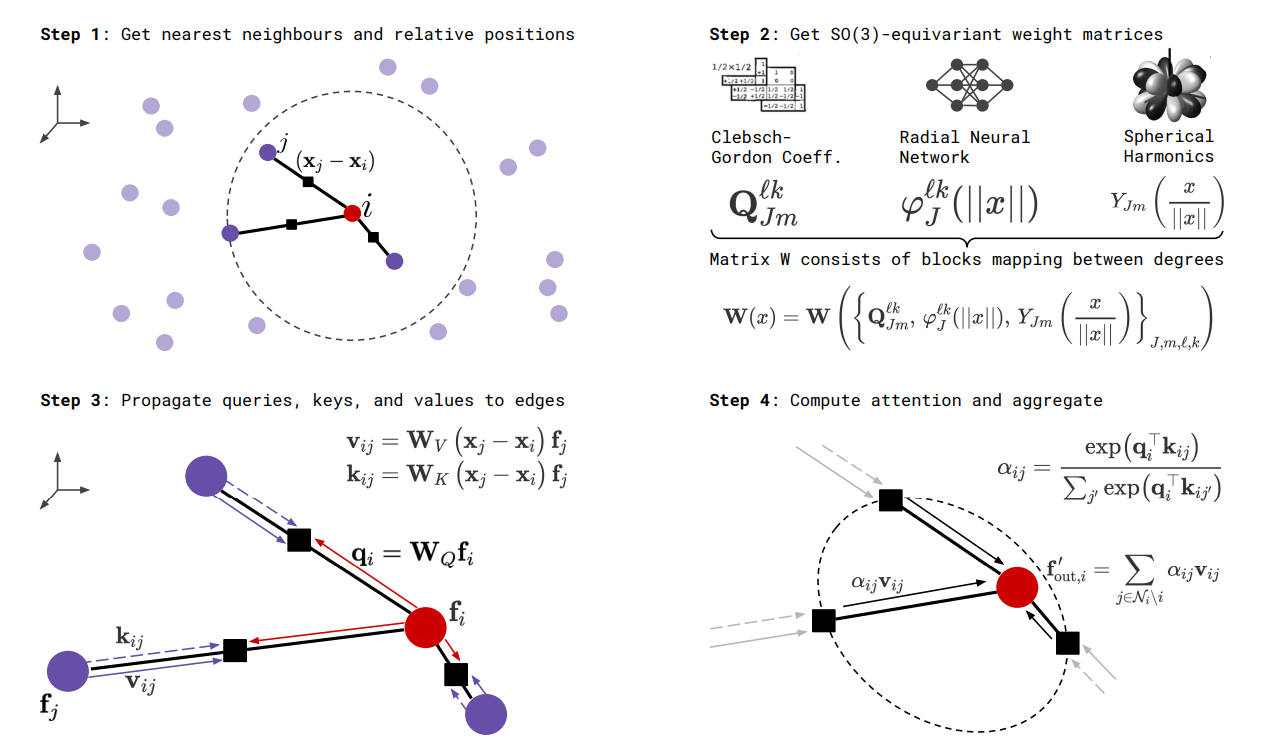 1/28/2024
Talk at CAS
8
[Speaker Notes: 天王星->海王星]
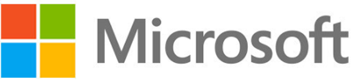 Our Progress
1/28/2024
Talk at CAS
9
[Speaker Notes: In the first part I will focus on how gradient noise connects with generalization. In the second part, Qi will introduce how the conditioning in adaptive algorithms affects the generalization of deep learning.]
Motivated Example: The Finding of Neptune
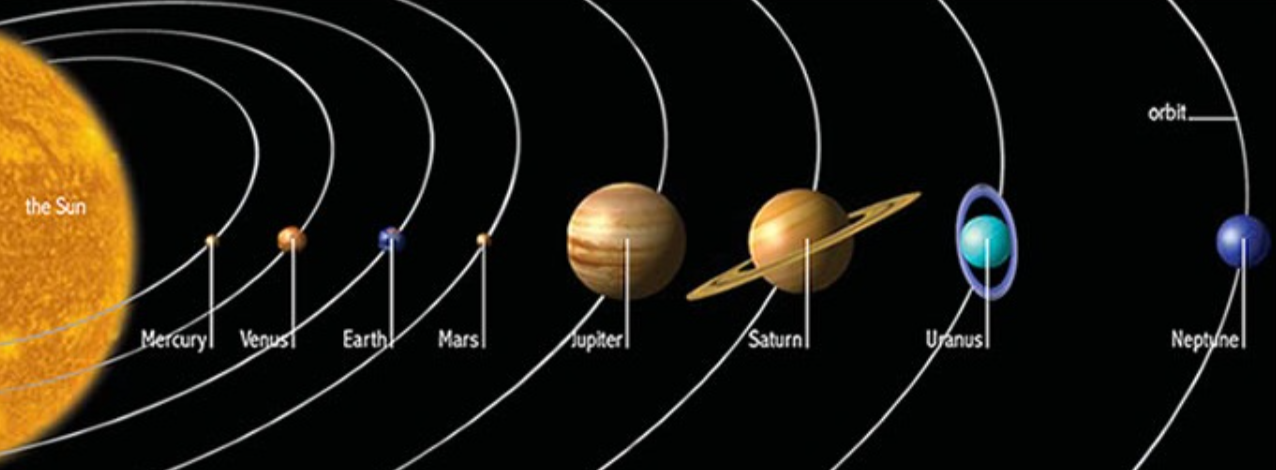 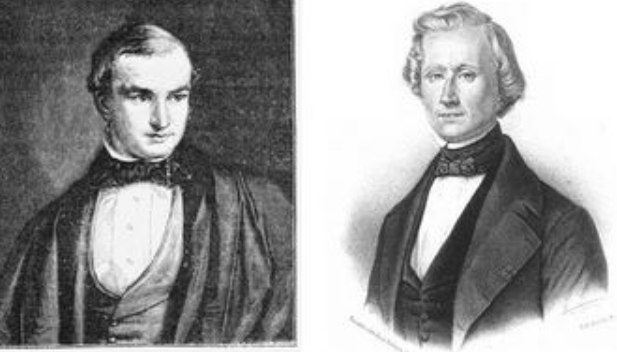 LEFT: John Couch Adams (1819-1892), 
RIGHT: Urbain Le Verrier (1811-1877)
Observational data -> Hypothesis -> New model for unknown physics
Uranus (1781) -> Neptune (1846)     -----   65 years!
Nowadays, with bigger instruments, we expect a similar and accelerated trend with more observational data in the upcoming decade.
1/28/2024
Talk at CAS
10
[Speaker Notes: 天王星->海王星]
Modeling the Dynamics
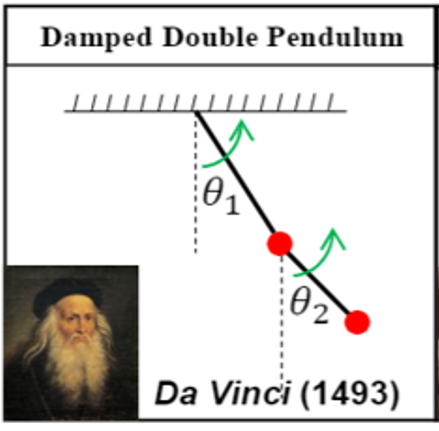 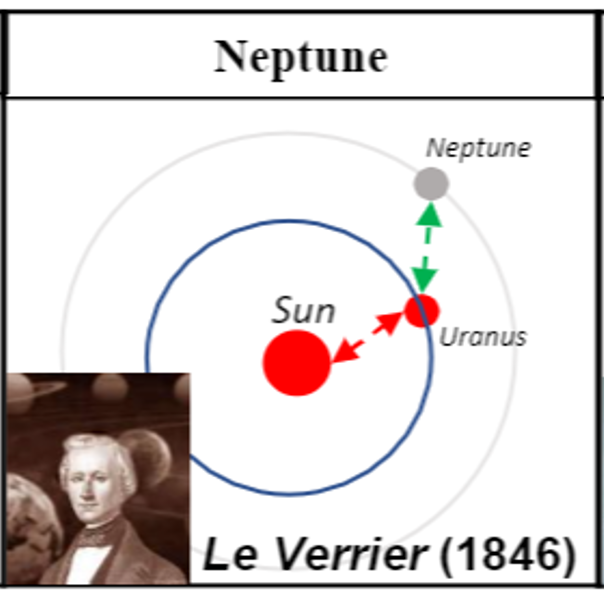 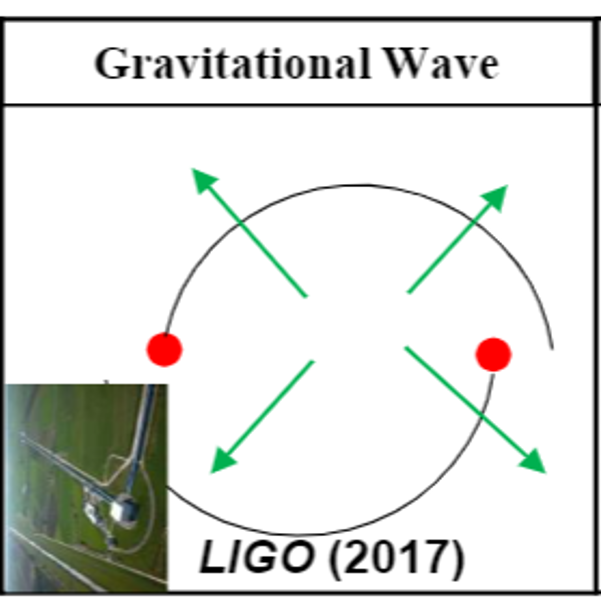 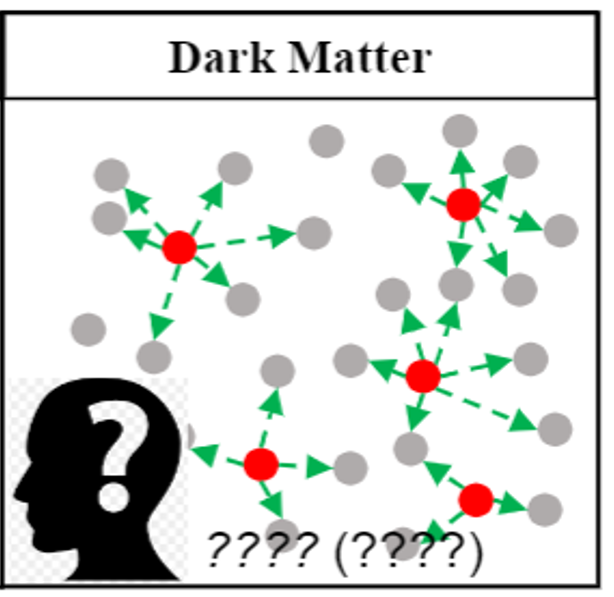 physical constrained 
models
Augmented by black-box model
The smaller, the better
1/28/2024
Talk at CAS
11
[Speaker Notes: 天王星->海王星]
Force Decomposition
1/28/2024
Talk at CAS
12
Learning Framework of NNPhD
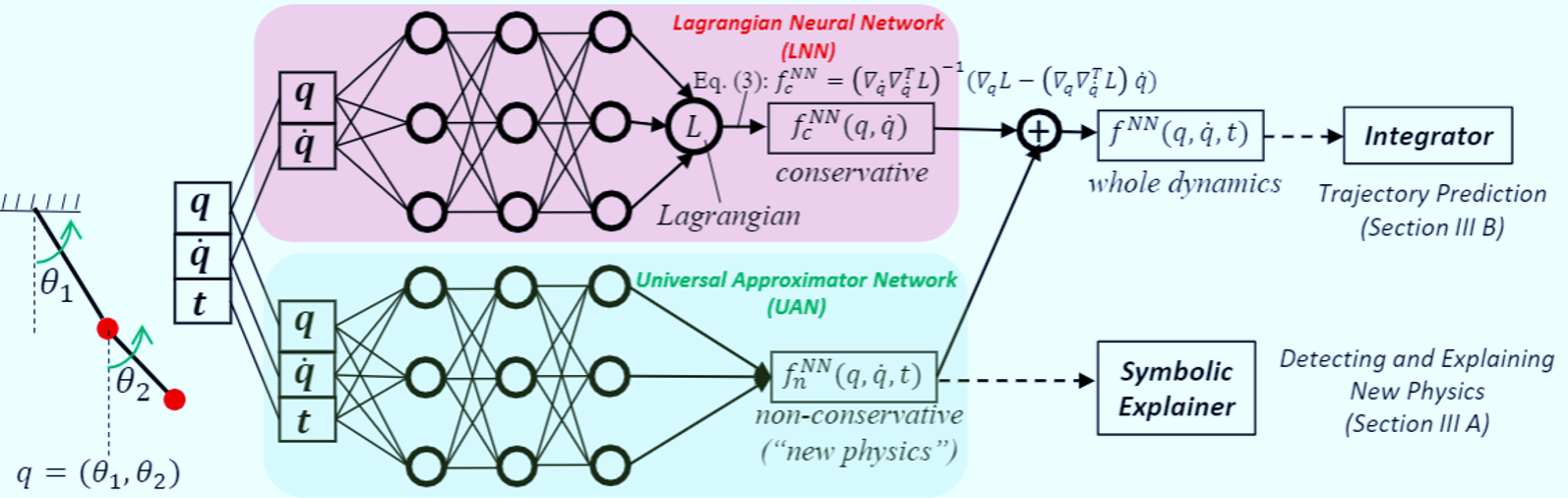 1/28/2024
Talk at CAS
13
Theoretical Guarantee
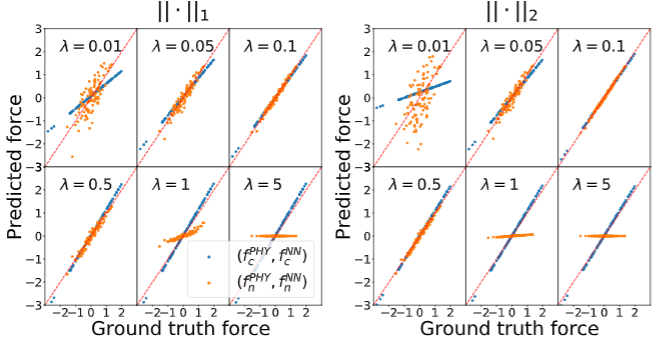 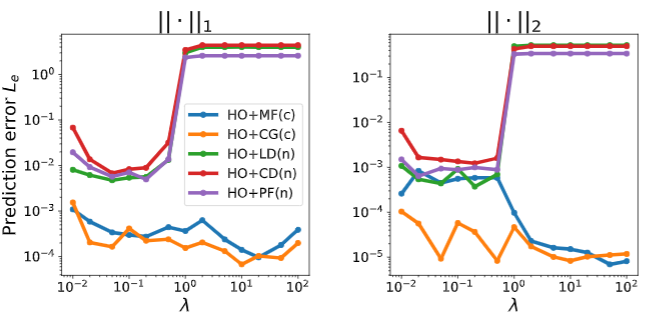 1/28/2024
Talk at CAS
14
Experiments: Prediction Accuracy
Table 1: Prediction Accuracy on damped double pendulum
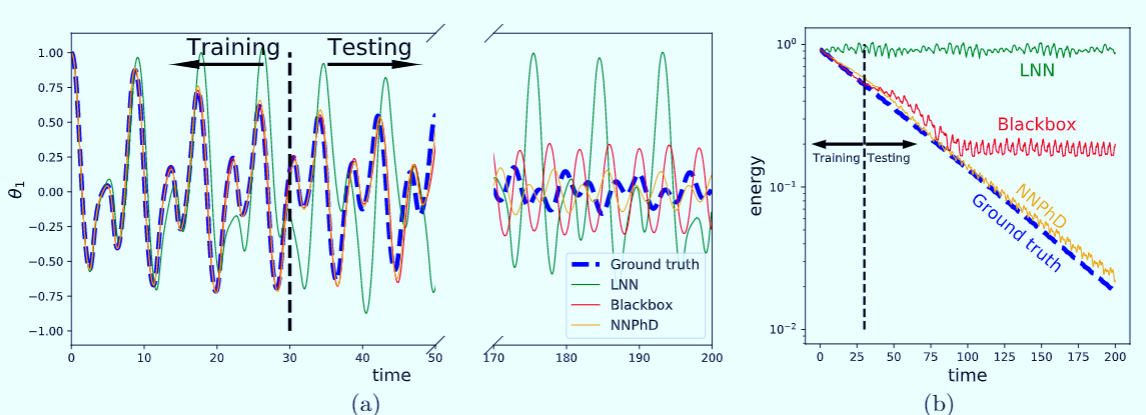 NNPhD outperforms LNN and the pure blackbox NN model.
1/28/2024
Talk at CAS
15
Experiments: Discovered Symbolic Formulas
Table 1: Symbolic Formulas Discovered by NNPhD
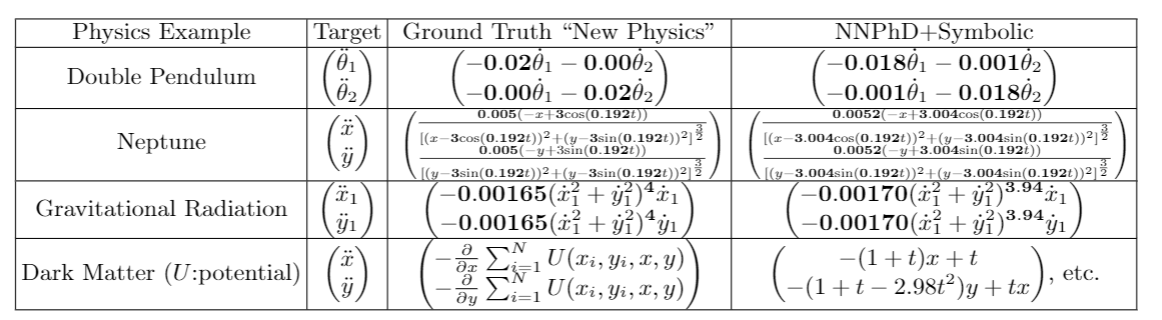 Machine-Learning Non-Conservative Dynamics for New-Physics Detection. Physical Review. E
Ziming Liu, Bohan Wang, Qi Meng, Wei Chen, Max Tegmark, Tie-Yan Liu
1/28/2024
Talk at CAS
16
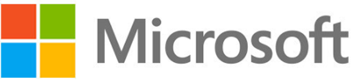 Outline
1/28/2024
Talk at CAS
17
[Speaker Notes: In the first part I will focus on how gradient noise connects with generalization. In the second part, Qi will introduce how the conditioning in adaptive algorithms affects the generalization of deep learning.]
Jet Tagging Dataset
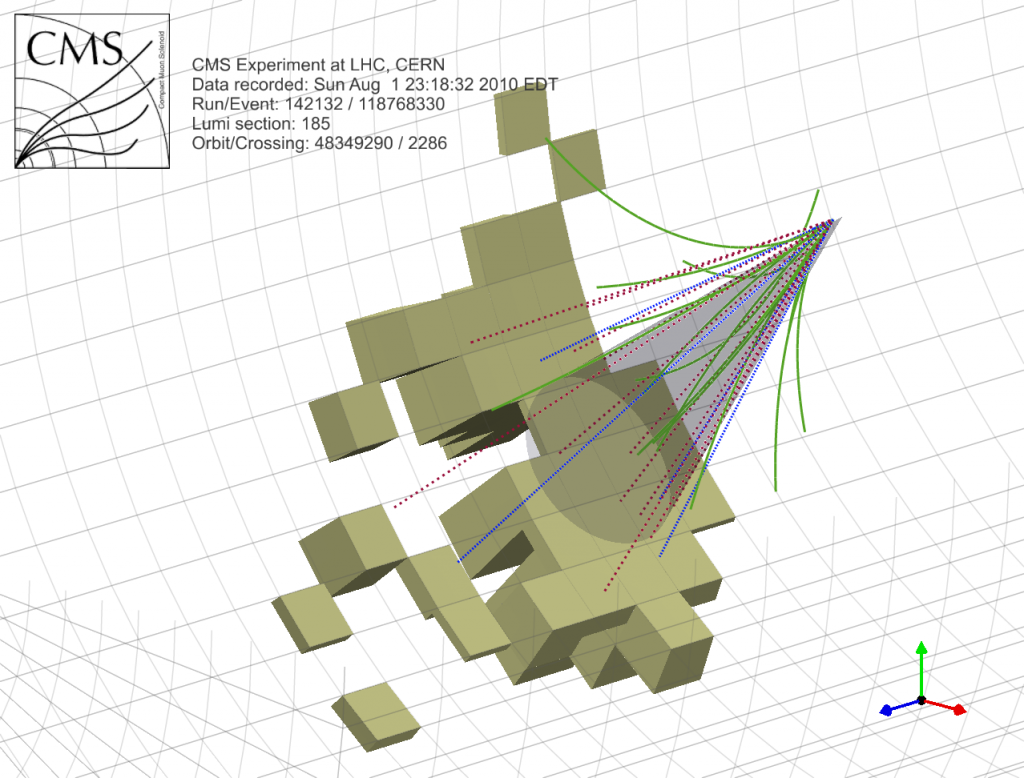 1/28/2024
Talk at CAS
18
Data Representation
Convolutional neural network
Image
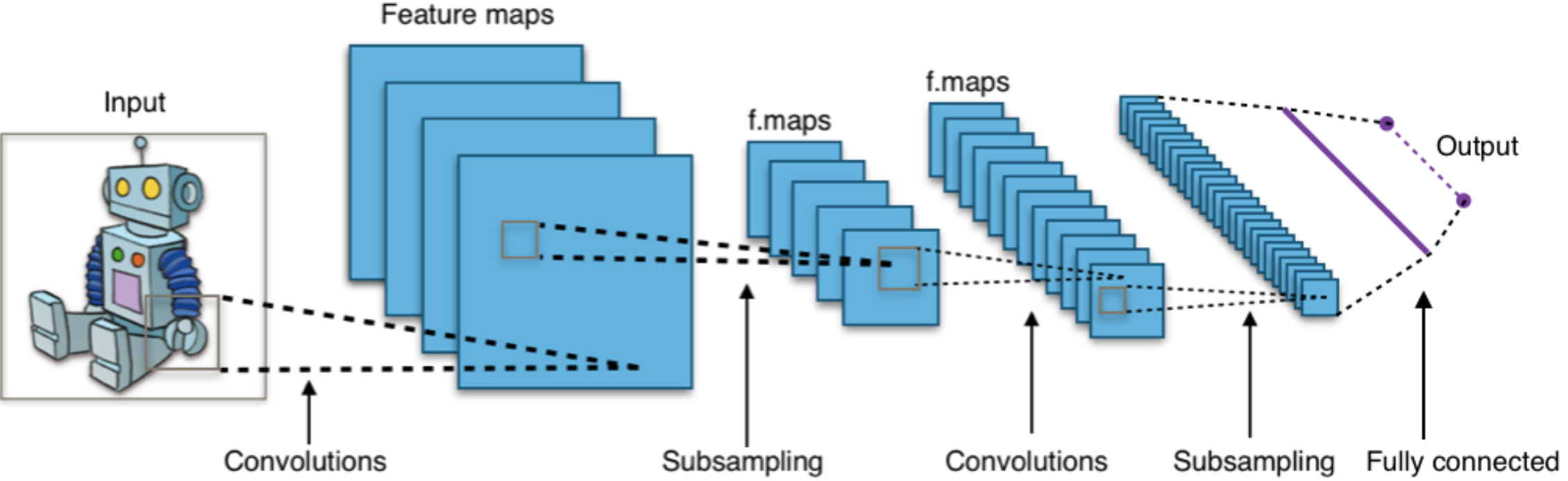 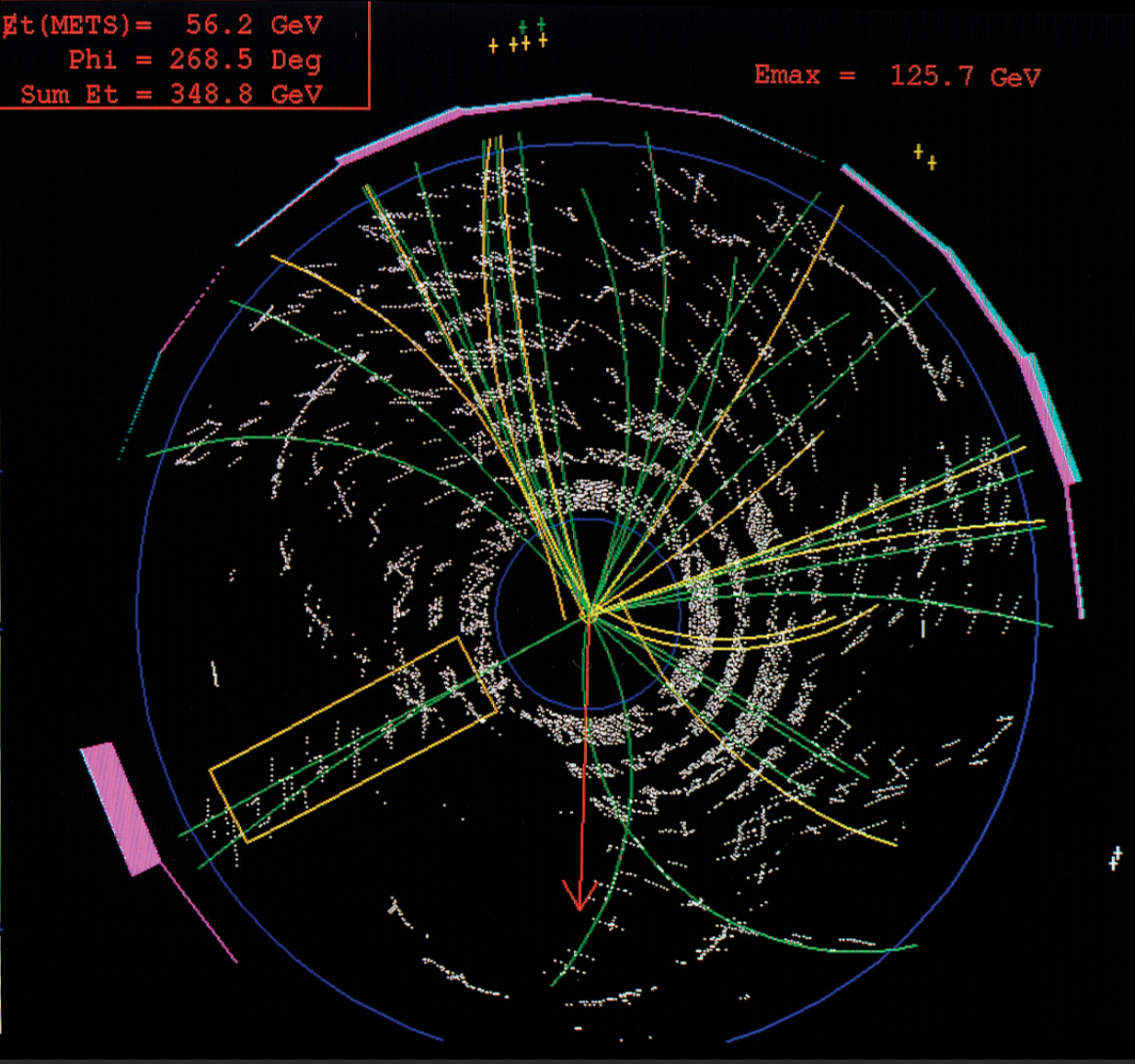 Jet
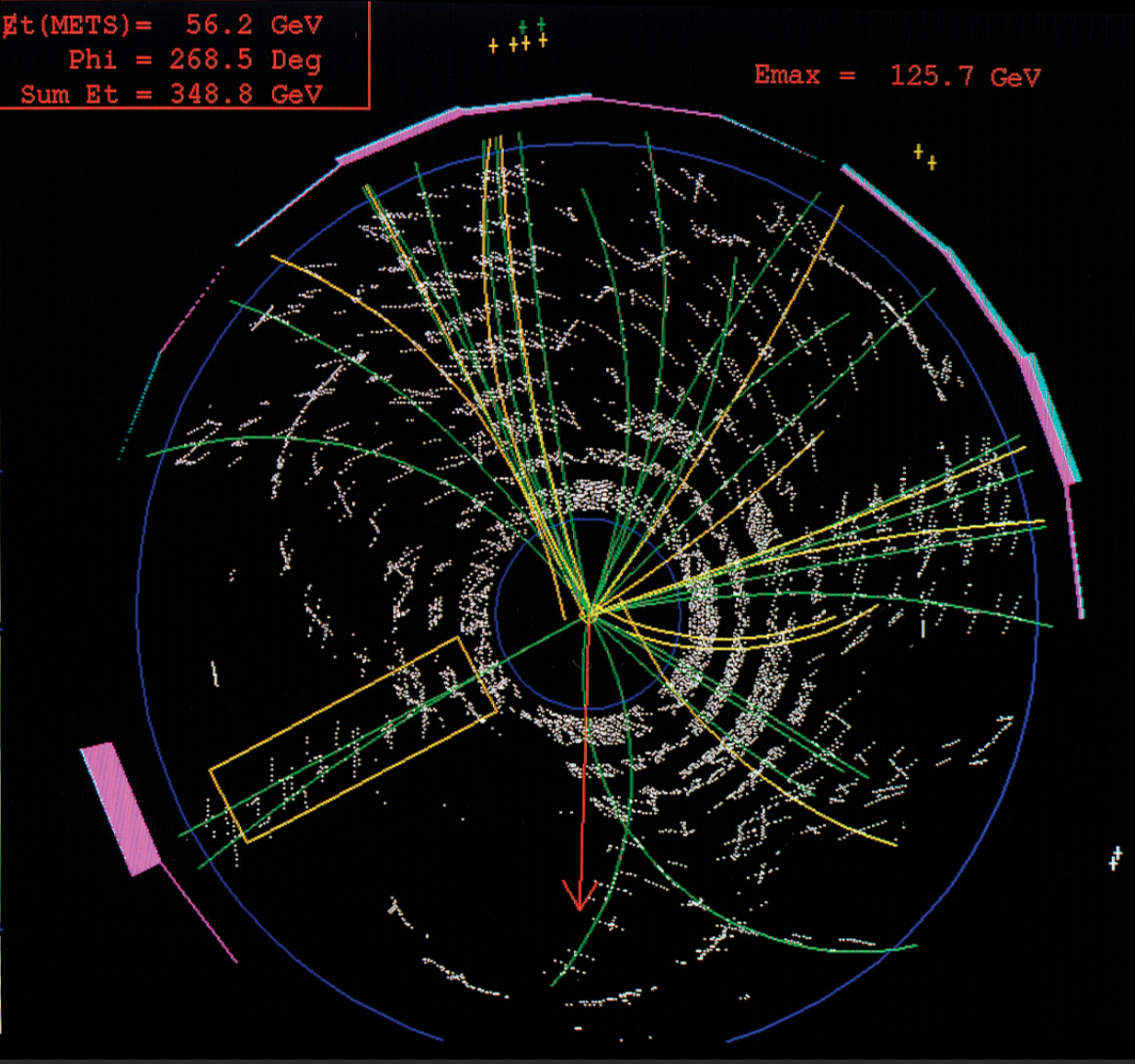 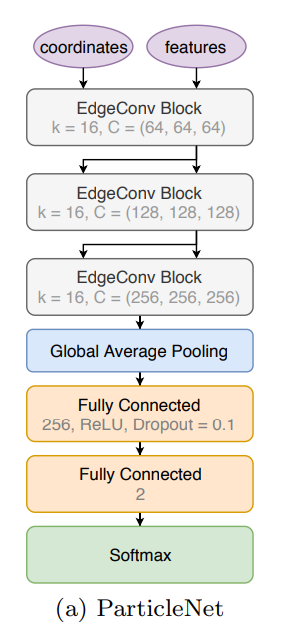 Graph neural network
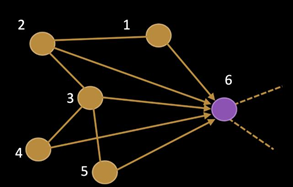 Point cloud
Permutation invariance!
[Qu; et al, 2020]
1/28/2024
Talk at CAS
19
Jet Analysis and Group Equivariance
Lagrange density
Physical quantities are equivariant to Lorentz Group
1/28/2024
Talk at CAS
20
Problems with Existing GNN Models
Graph Neural Networks
Tensor Field Network/ SE(3) Transformer
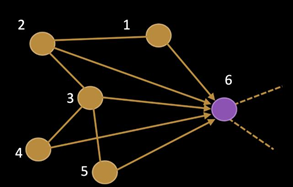 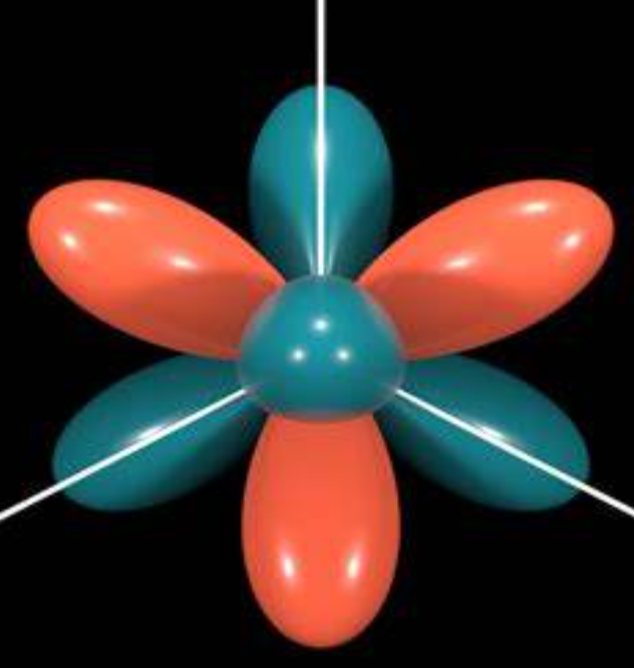 coefficients
GNN models are NOT equivariant to Lorentz group Traditional message passing process involves activation functions like ReLU, which do not retain the linearity of group actions.
SE(3) operators are NOT equivariant to Lorentz group
Specially designed bases like spherical harmonics work for Euclidean space but not Lorentz group in the 4d spacetime.
1/28/2024
Talk at CAS
21
LGN – Lorentz Group Equivariant NN[Bogatskiy, ICML’21]
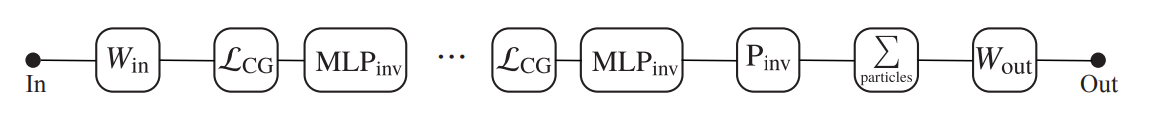 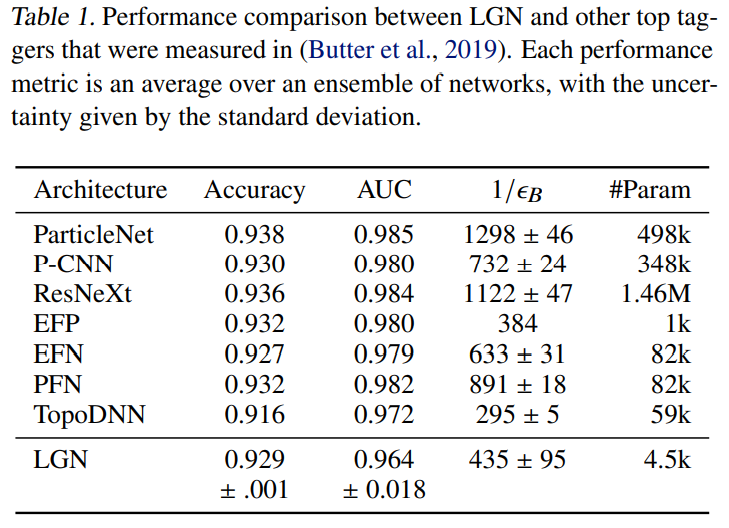 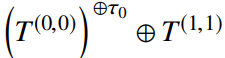 Can we design general Lorentz group equivariant models that are universal in approximation and efficiency in computation?
1/28/2024
Talk at CAS
22
LorentzNet: Equivariant Mapping for Lorentz Group
Universal Approximation Theory of Equivariant Mapping
Lorentz Group
1/28/2024
Talk at CAS
23
LorentzNet: Message Passing in Minkowski Space
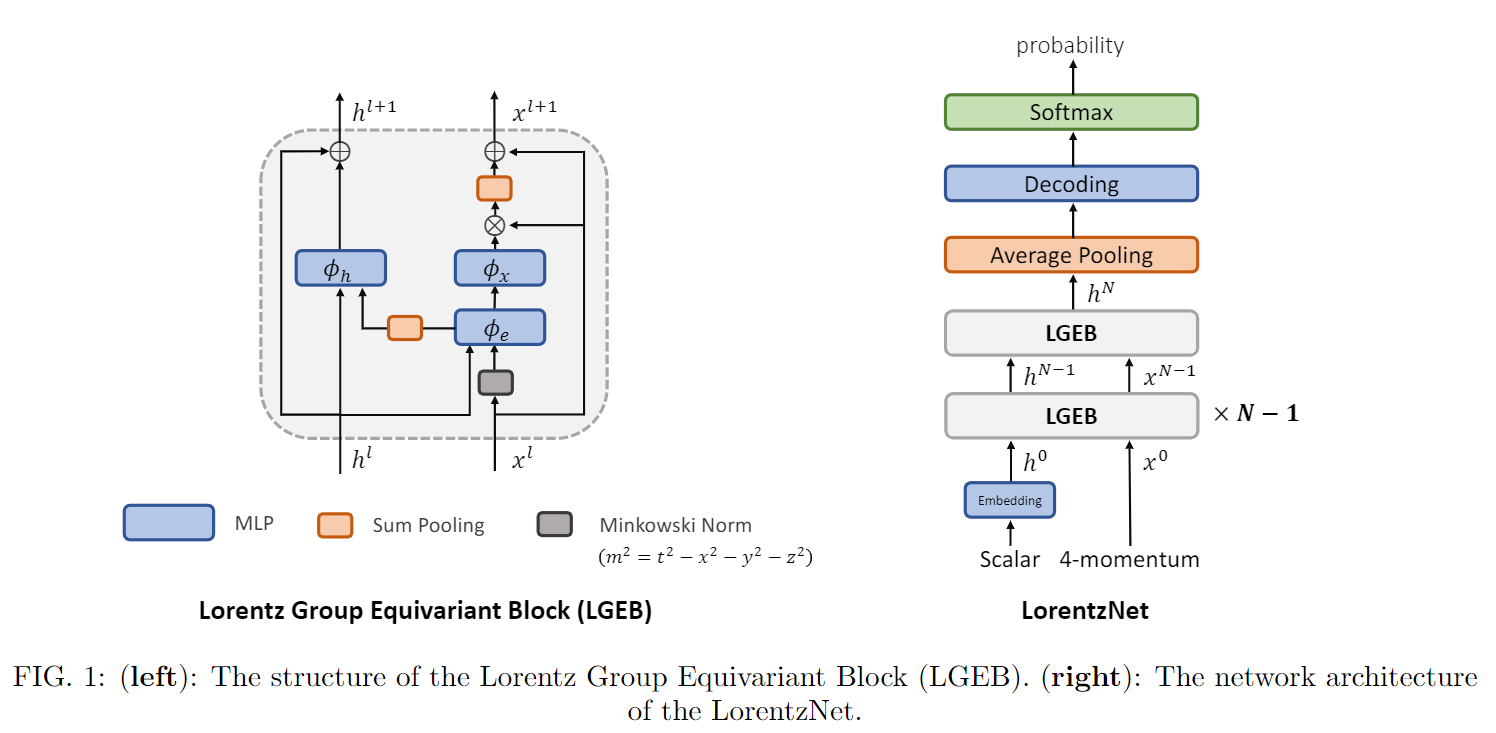 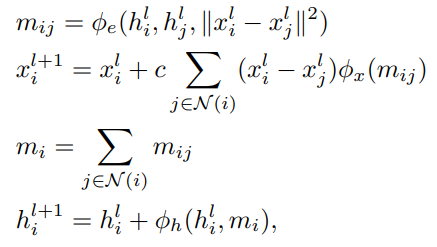 Scalar augmentation
MLP
1/28/2024
Talk at CAS
24
Experimental Results
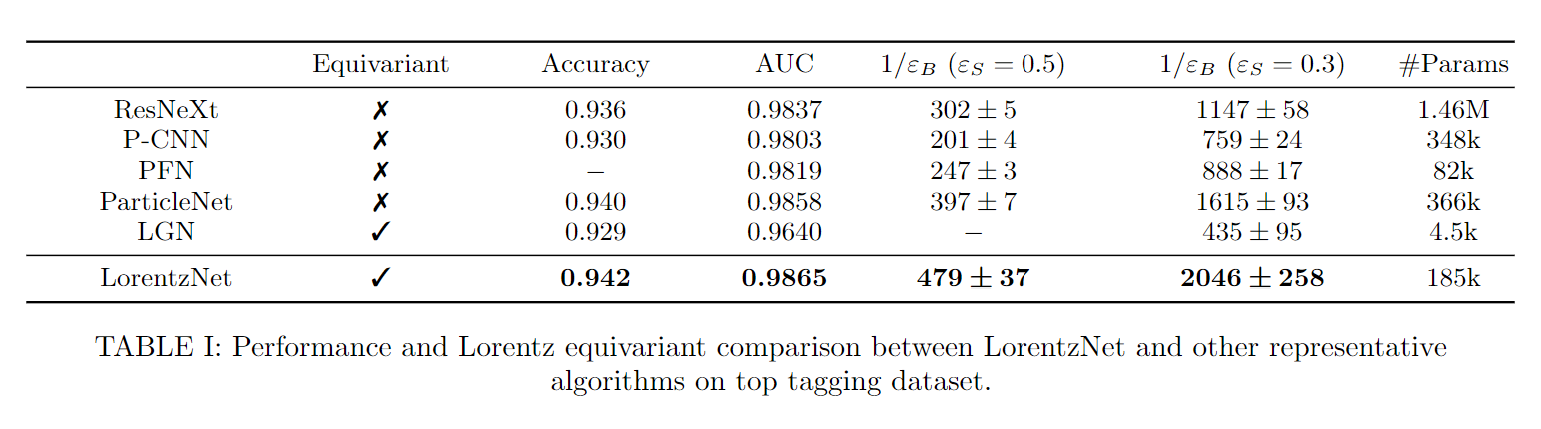 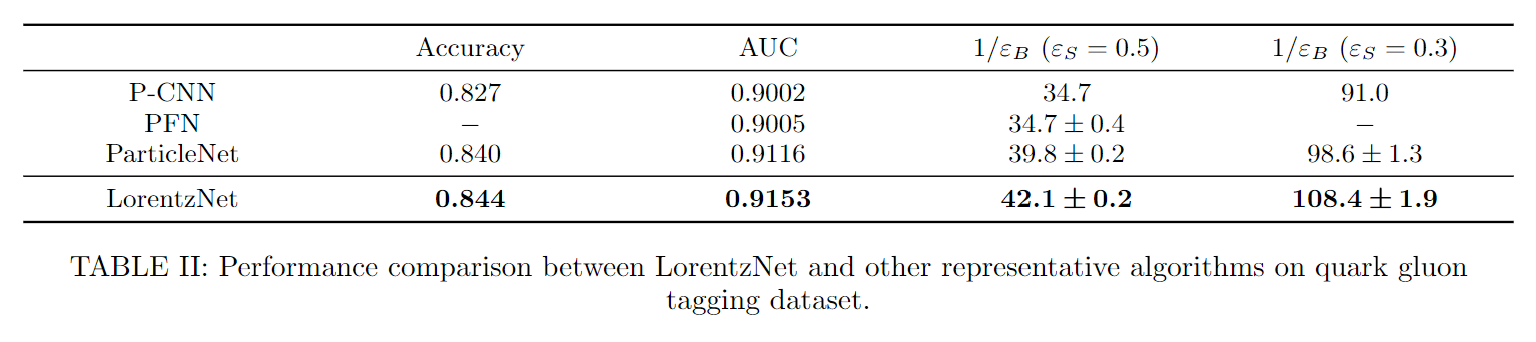 1/28/2024
Talk at CAS
25
Experimental Results
Robustness test under Lorentz boosts
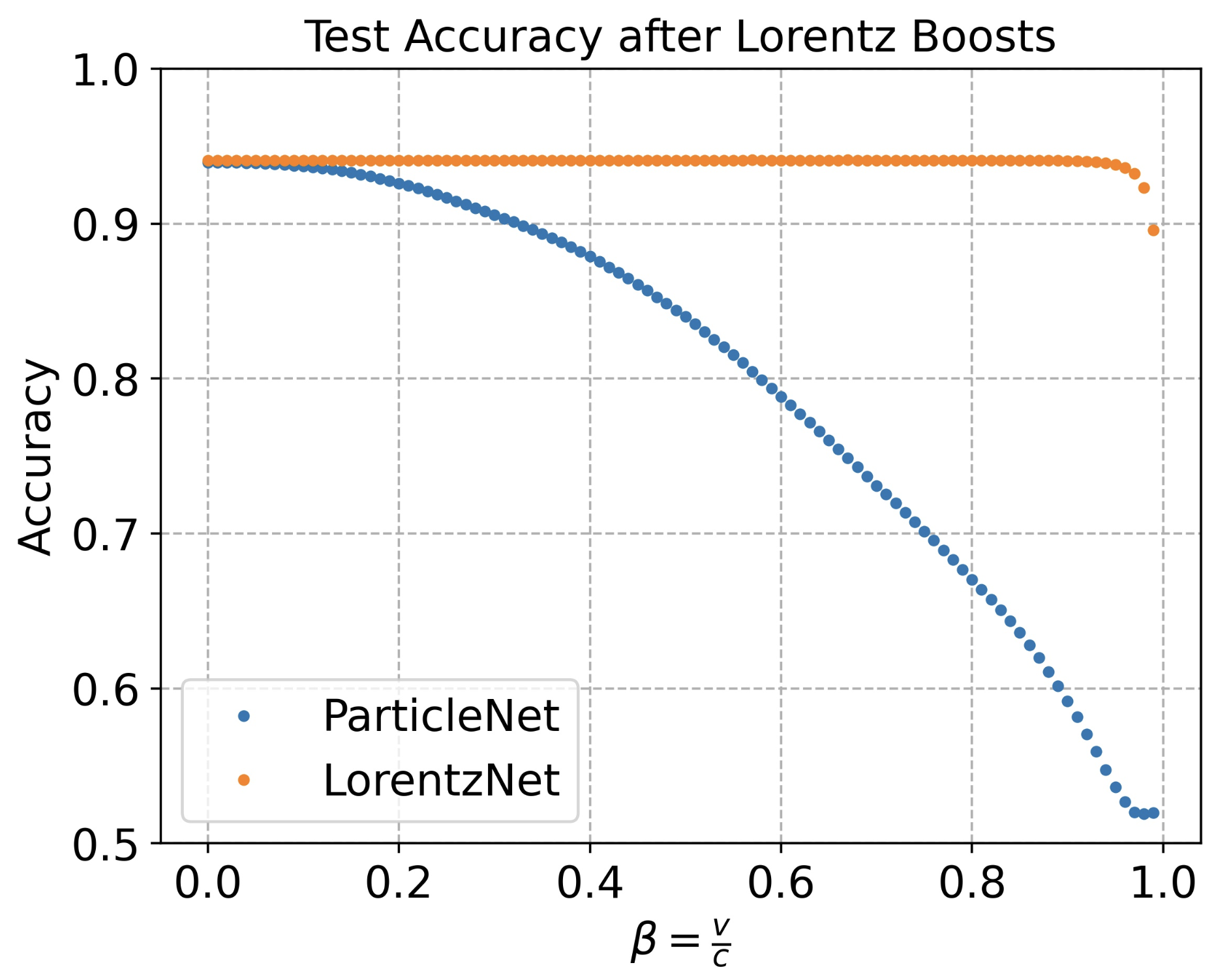 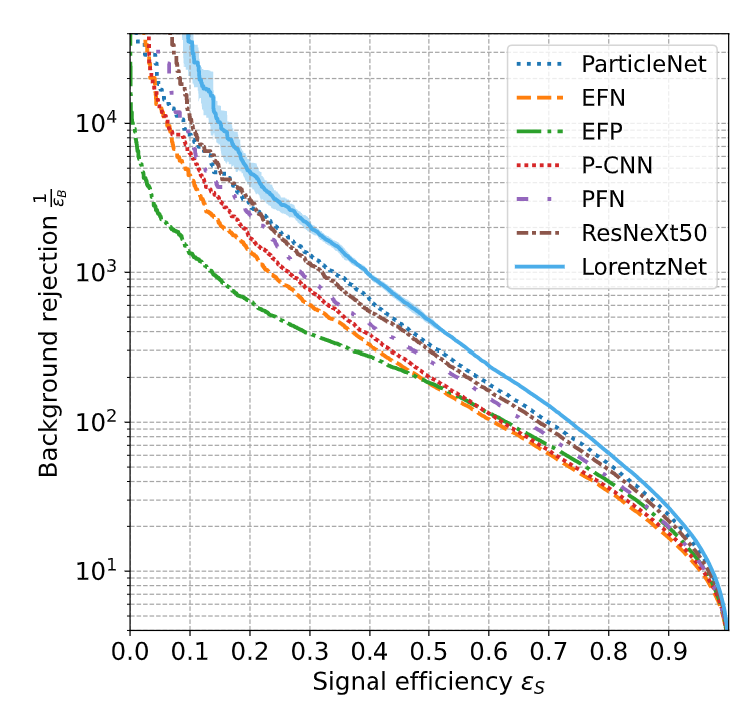 1/28/2024
Talk at CAS
26
Impact
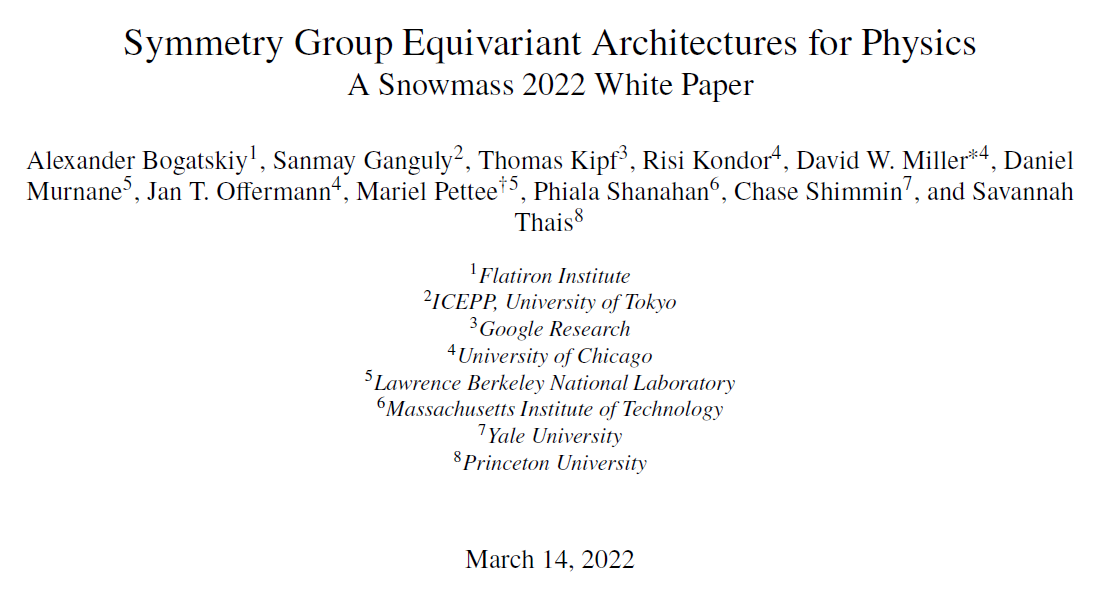 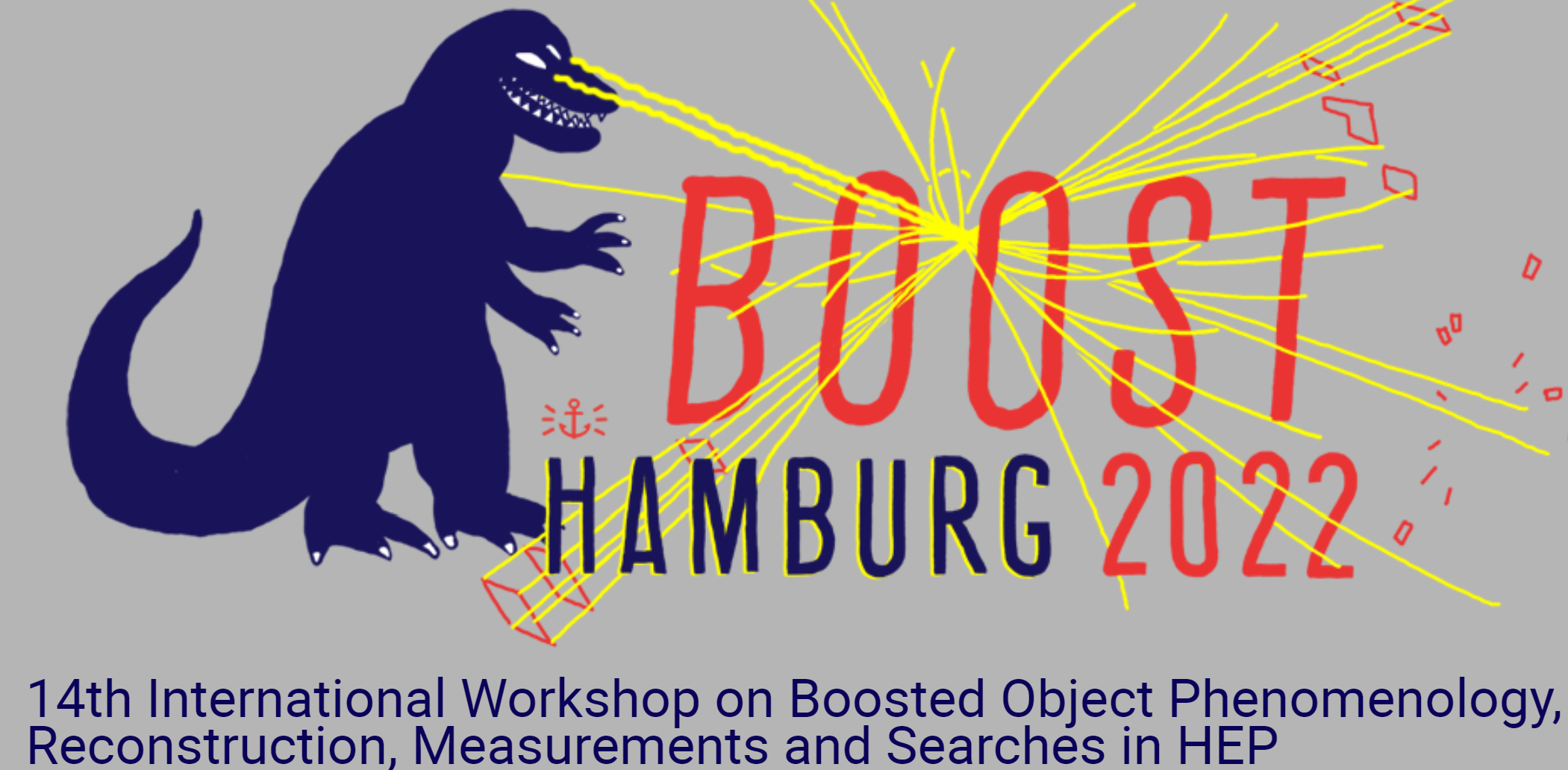 高能物理Boost 2022会议作学术报告
被高能物理方向2022年度白皮书引用
1/28/2024
Talk at CAS
27
Open Problems
For AI techniques
Interpretability
Evaluation criterion
Controllability 
Transferability 
For application in physics
Open problems in physics, with a large amount of data
1/28/2024
Talk at CAS
28
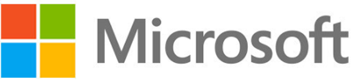 Thanks!
Contact: meq@microsoft.com

Special thanks to collaborators: 
Ziming Liu (MIT), Bohan Wang (USTC), Shiqi Gong (UCAS), Weitao Du (USTC), 
Congqiao Li (PKU), Huilin Qu (CERN), Jue Zhang (MSRA), Max Tegmark (MIT), Tie-Yan Liu (MSR)
1/28/2024
Talk at CAS
29
[Speaker Notes: Let me briefly summarize this talk. We study how optimization interplays with generalization in deep learning.  For the gradient noise in optimizer, we prove that anisotropic  gradient noise helps generalization. For the conditioner, we prove that the conditioner with isotropic limit can guarantee with generalization. Some related works are ongoing, for example, we are studying how normalization tricks and gradient clipping interplay with the generalization.]
Math Modeling
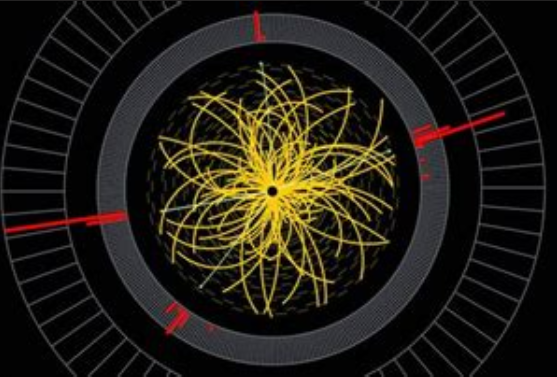 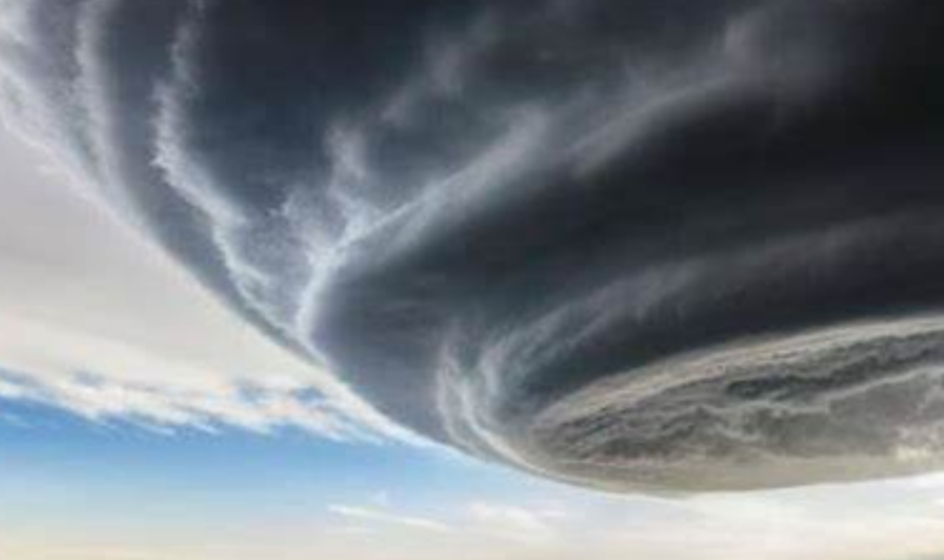 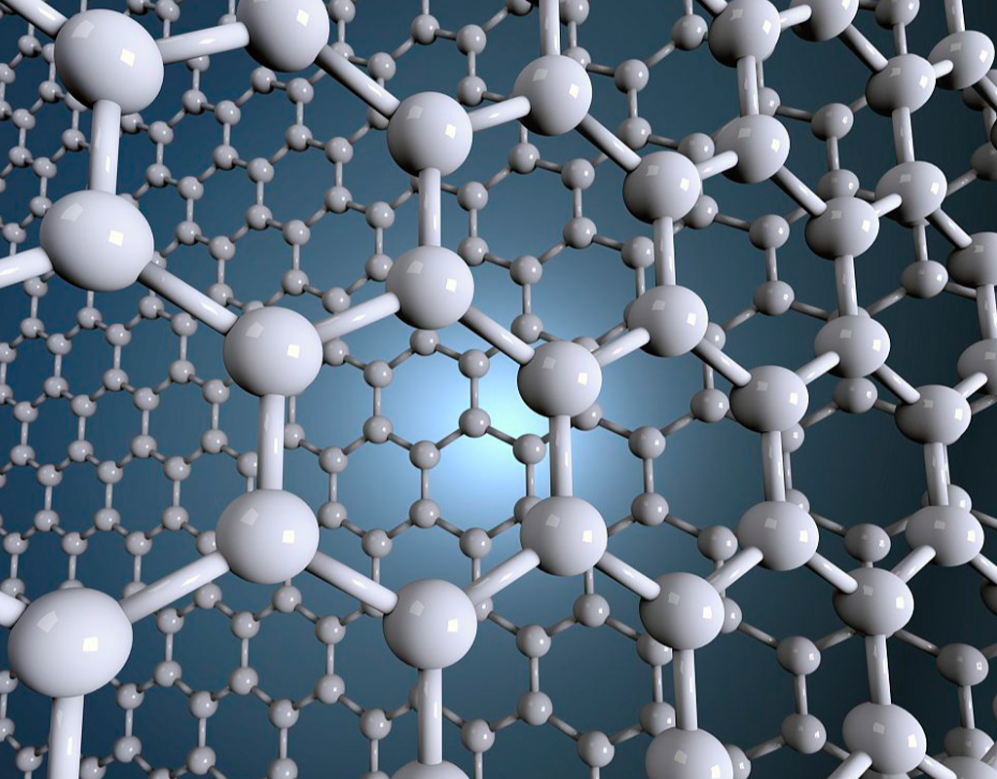 Meteorological simulation
Jet tagging
Materials design
1/28/2024
Talk at CAS
30
Non-Conservative Dynamics
Non-conservative dynamics break the conservation law.
The breakdown of conservation law implies new-physics!
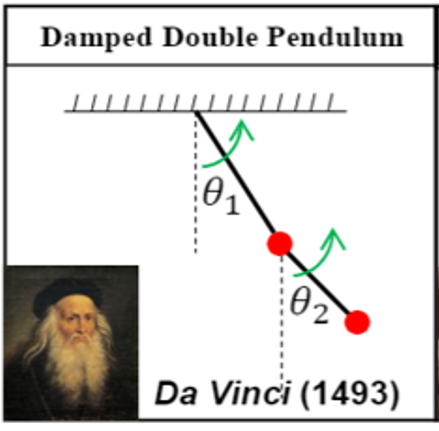 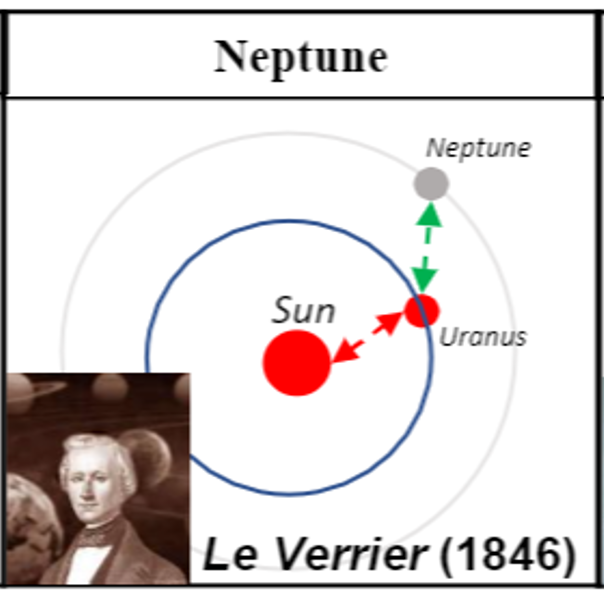 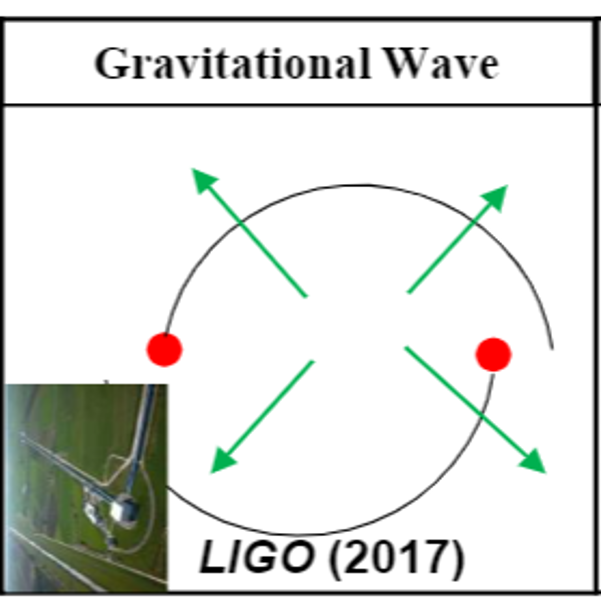 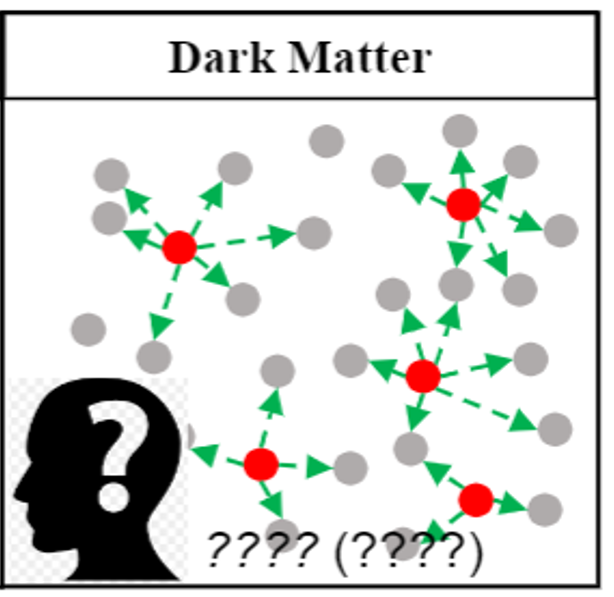 1/28/2024
Talk at CAS
31